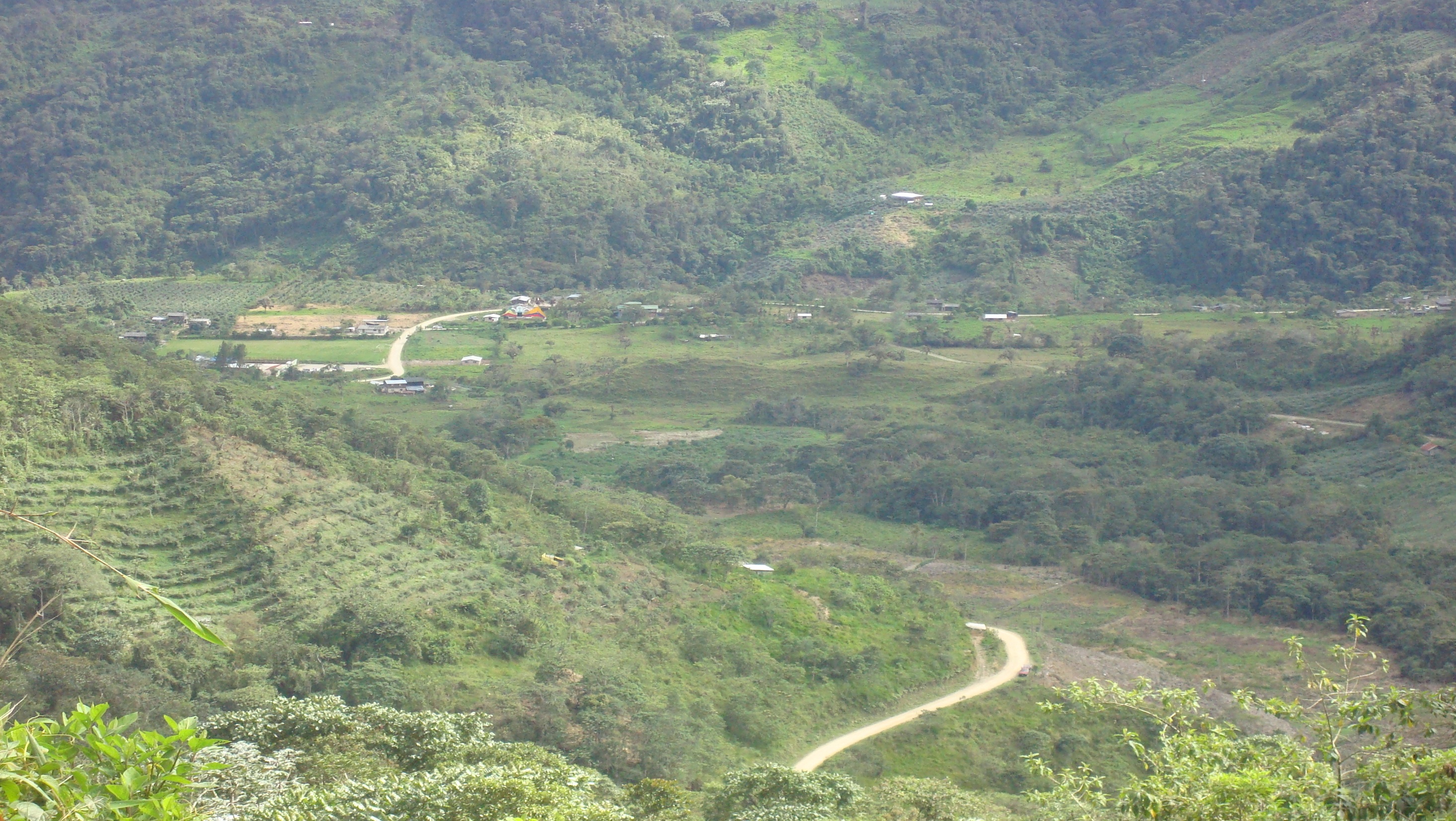 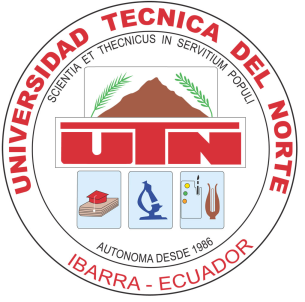 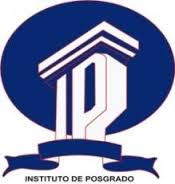 UNIVERSIDAD TÉCNICA DEL NORTEINSTITUTO DE POSTGRADO
MAESTRIA EN ECOTURISMO EN ÁREAS PROTEGIDAS
  
 PLAN DE CAPACITACIÓN EN TURISMO RURAL SUSTENTABLE PARA LA COMUNIDAD DE CHILMÁ BAJO, PROVINCIA DEL CARCHI.

 
 MAESTRANTE: JOHANA MILENA MORILLO CORTEZ
TUTOR: DR. JOSÉ ALI MONCADA

IBARRA, OCTUBRE  2016
INTRODUCCIÓN
En la provincia del Carchi, el turismo se está volviendo una actividad emprendedora, principalmente en las comunidades rurales. 







En este contexto, la comunidad de Chilmá Bajo posee una gran riqueza natural y cultural que le confiere un gran potencial, pero requiere fortalecer sus capacidades para el desarrollo de un turismo rural sustentable.
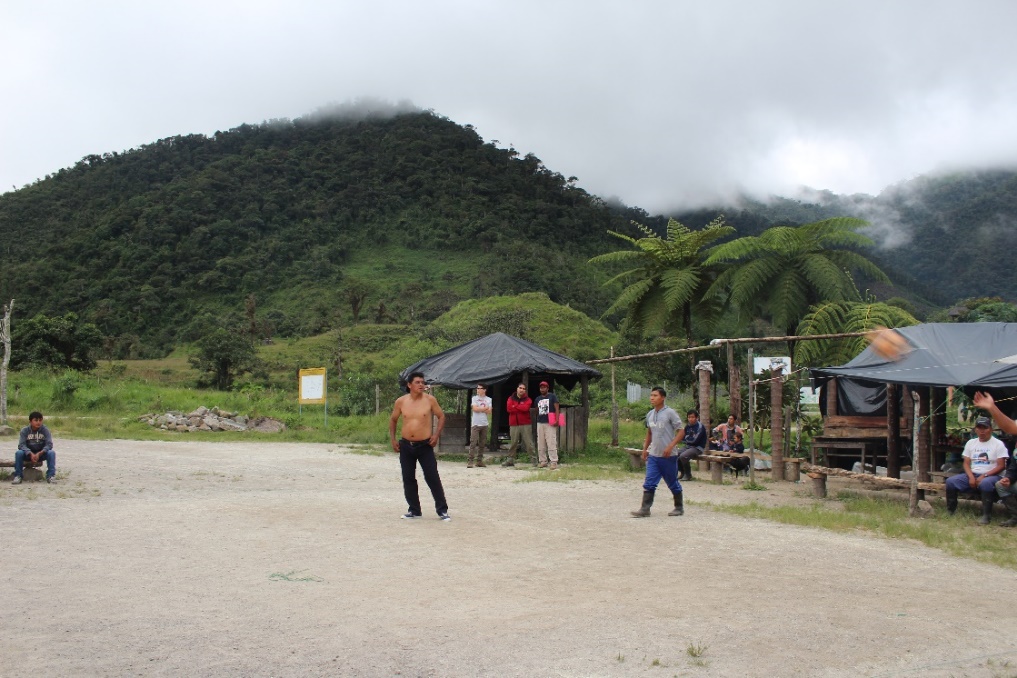 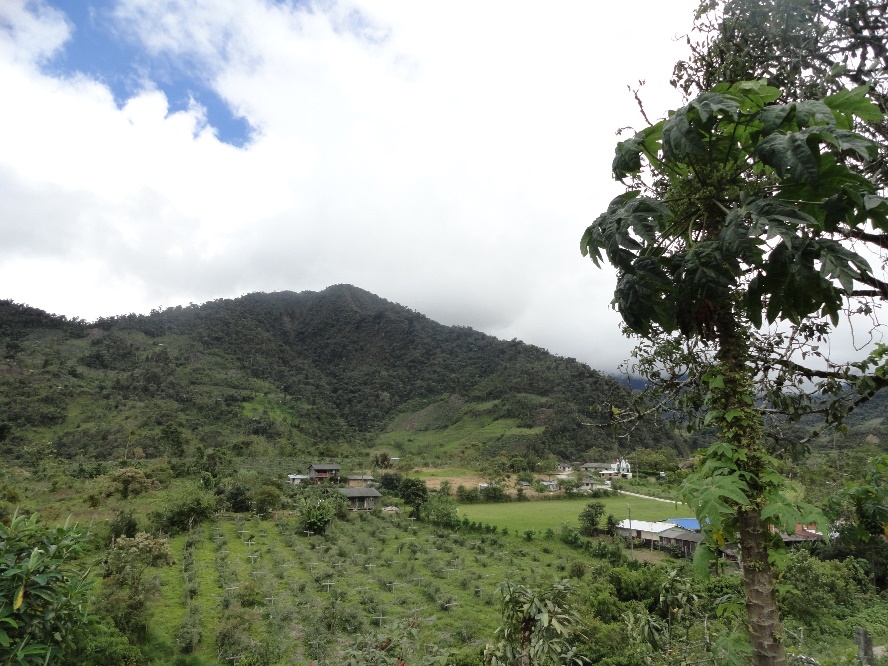 PROBLEMA
La comunidad de Chilmá Bajo carece de conocimientos necesarios en turismo rural sustentable para atender a los turistas.
PREGUNTAS DE INVESTIGACIÓN
¿Cuál es la oferta turística de la comunidad de Chilmá Bajo?
¿Cuál es la disposición para desarrollar el turismo rural sustentable, las formas de organización y las necesidades de capacitación de la comunidad de Chilmá Bajo?
¿Cómo será el plan de capacitación en turismo rural sustentable dirigido a  la comunidad de Chilmá Bajo?
OBJETIVO GENERAL
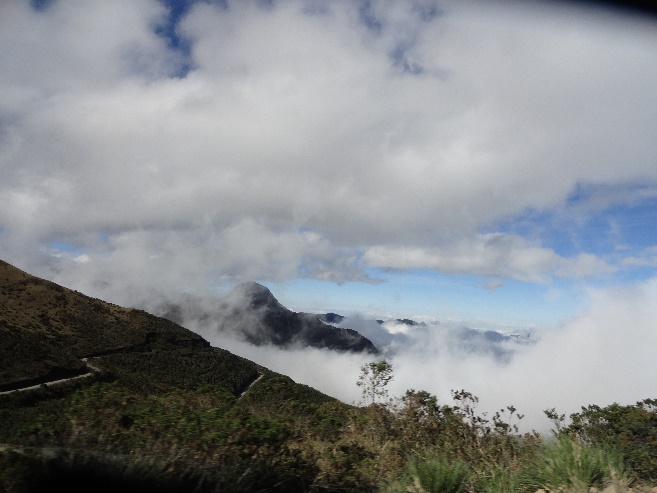 Elaborar un plan de capacitación dirigido a la comunidad de Chilmá Bajo para promover el turismo rural sustentable en la zona.
Objetivos específicos

Diagnosticar la oferta turística real de la comunidad de Chilmá Bajo.
Caracterizar la comunidad de Chilmá Bajo en cuanto a su disposición para el turismo, su organización y necesidades de capacitación.
Diseñar un plan de capacitación en turismo rural sustentable para la comunidad de Chilmá Bajo.
Validar el plan de capacitación en turismo rural sustentable con la comunidad de Chilmá Bajo.
METODOLOGÍA
La presente investigación se le considera un proyecto factible que consiste en la elaboración de un plan para dar solución a un problema de un grupo social

ENFOQUE CUANTITATIVO

…se fundamenta en la construcción y medición de dimensiones, indicadores e índices de variables, y los datos deben responder a estos factores, por lo cual tendrán validez si son verificables o no, lo cual quiere decir que deben ser observados y constatados de alguna forma (Tamayo, 2013)
METODOLOGÍA
PROCEDIMIENTOS
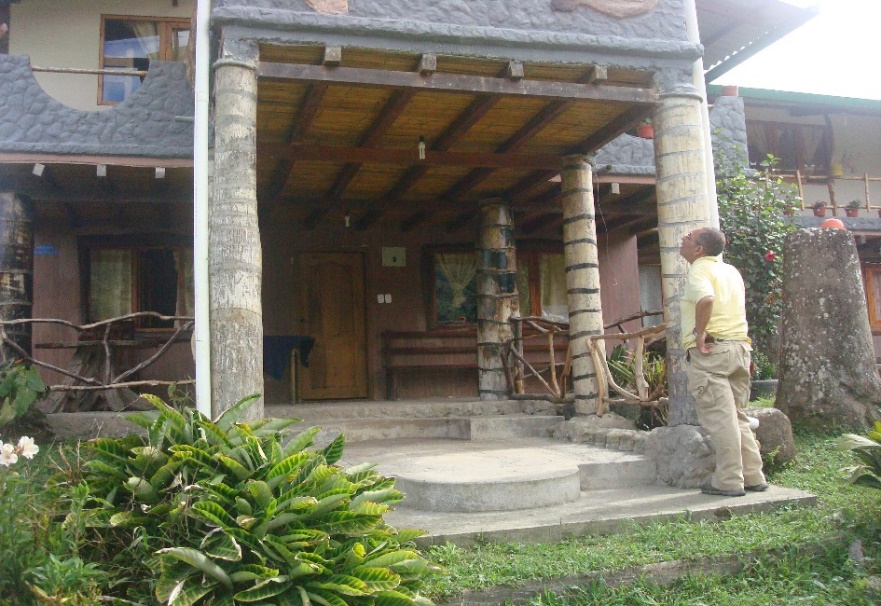 1. Diagnóstico de la oferta turística real de la comunidad de 
Chilmá Bajo.
Observación participante
Proveedores de servicios turísticos en la comunidad:  
   alojamiento, alimentos y bebidas
Actividades turísticas que ofrece el lugar,
Seguridad  
Formas de acceso
Atractivos principales que tiene la comunidad
FICHA
METODOLOGÍA
2. Caracterización de la comunidad de Chilmá Bajo
Entrevista aplicada mediante una visita a los hogares, aplicación del cuestionario
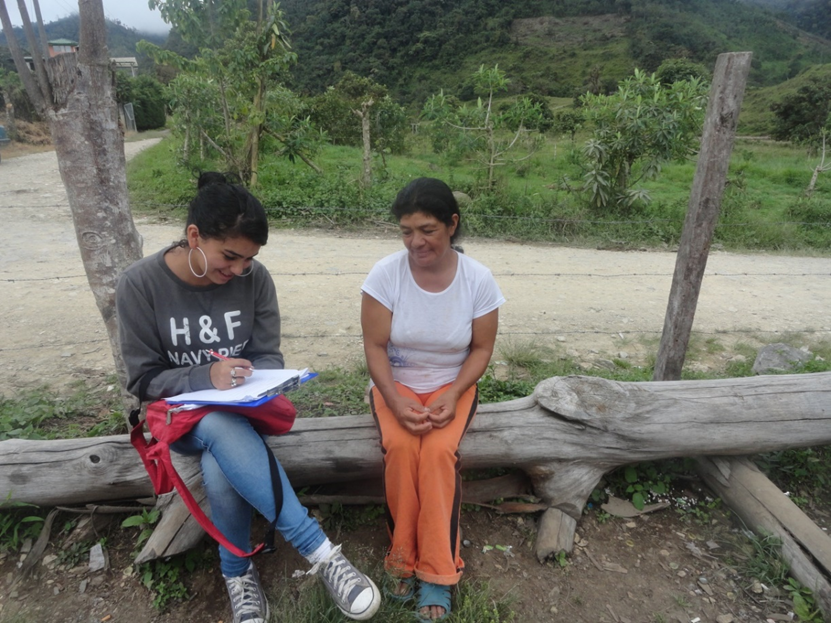 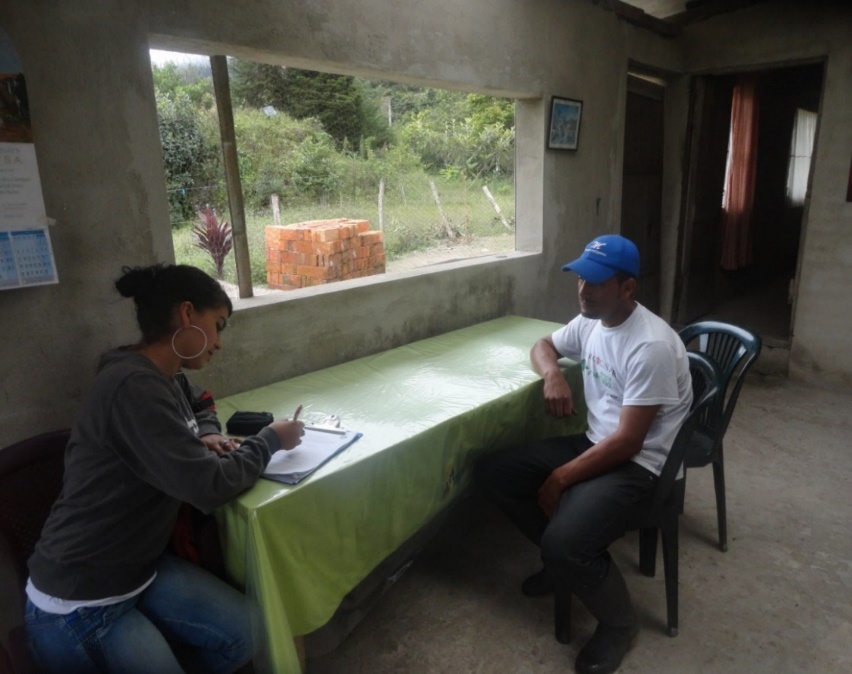 La muestra seleccionada estuvo constituida por el 30% de esta población, lo que equivale a diecinueve (19) familias.
CROQUIS COMUNIDAD DE CHILMÁ BAJO
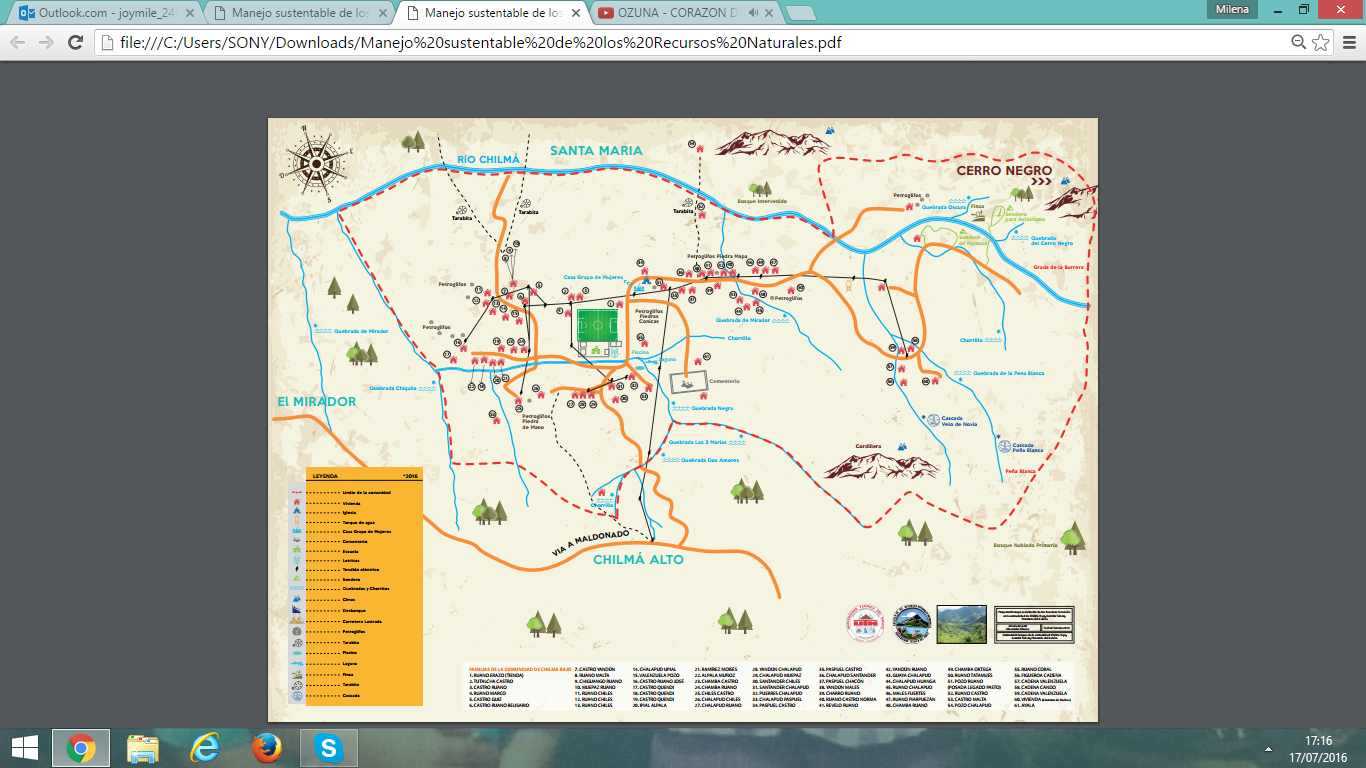 METODOLOGÍA
ASPECTOS TOMADOS EN CUENTA EN LA ENTREVISTA
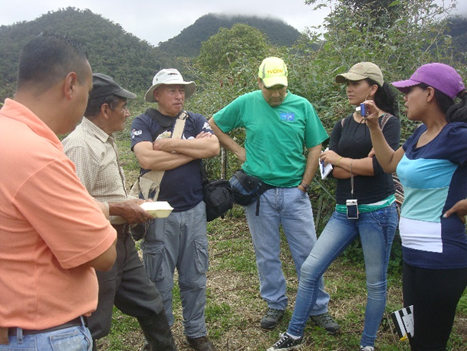 Características de la familia 
Actividades que realizan en la comunidad 
Opinión sobre el turismo en la comunidad 
Interés en participar en la actividad turística
Formas en las que les gustaría participa 
Formas de organización de la comunidad
Problemas ambientales que identifican 
Posibles soluciones que proponen
METODOLOGÍA
3. Diseño del plan de capacitación en turismo rural sustentable.
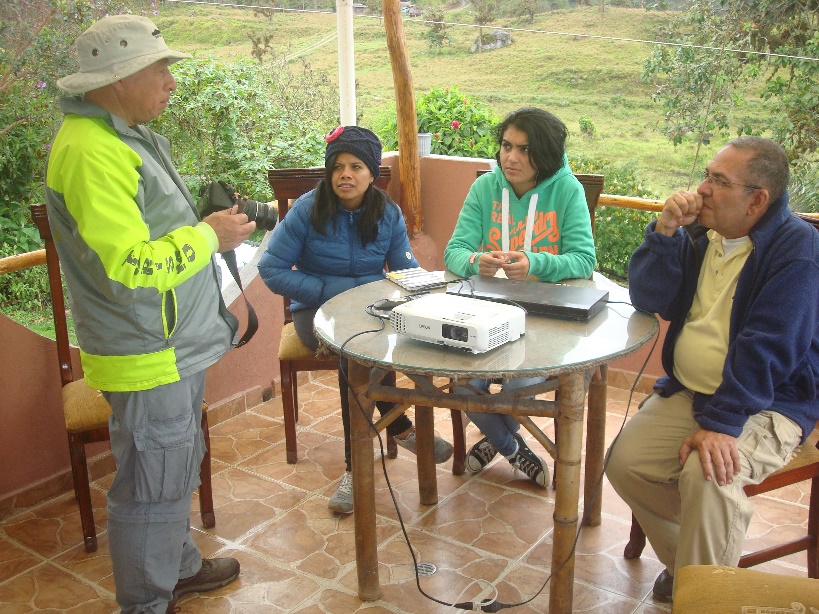 Sustentado en los resultados que se obtuvo en la caracterización y en el diagnóstico de la oferta y necesidades de capacitación de los habitantes de la comunidad, así se construyó el Plan con los temas requeridos.
METODOLOGÍA
4. Validación del plan de capacitación en turismo rural sustentable con la comunidad de Chilmá Bajo.
REUNIÓN CON LA COMUNIDAD
En la validación se contó con la presencia de los miembros de la comunidad para que tengan conocimiento del Plan de capacitación y fueron  ellos quienes aprobaron el mencionado plan.
RESULTADOS
Oferta turística real de la comunidad Chilmá Bajo
Atractivos turísticos
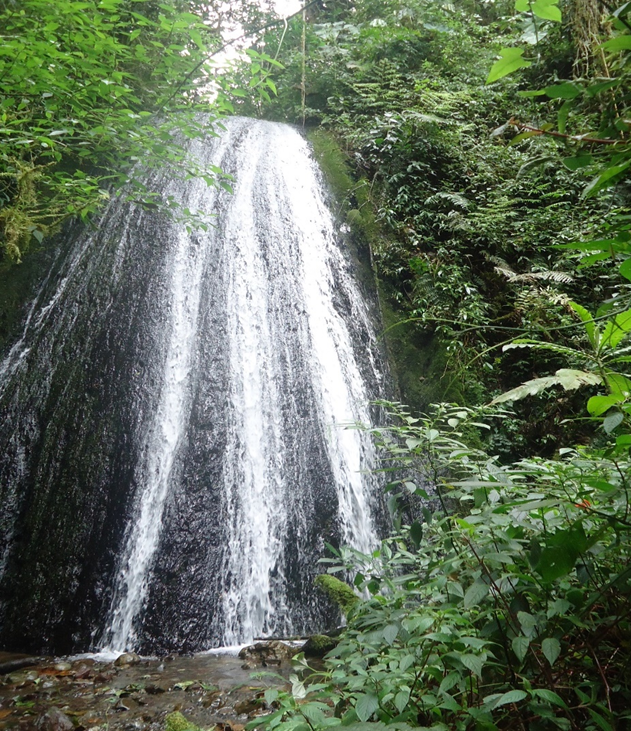 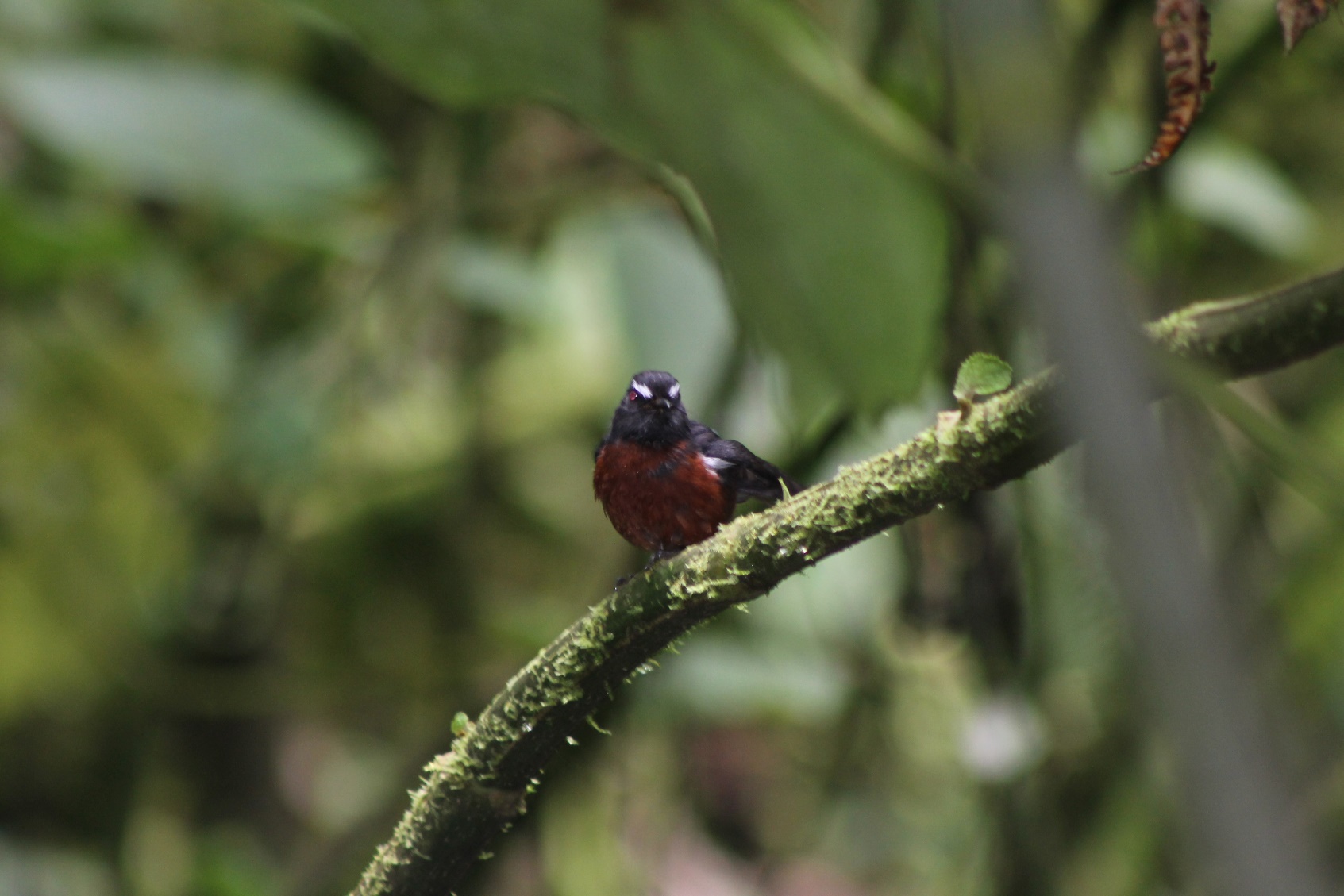 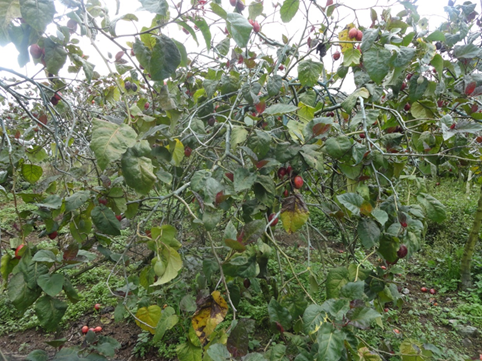 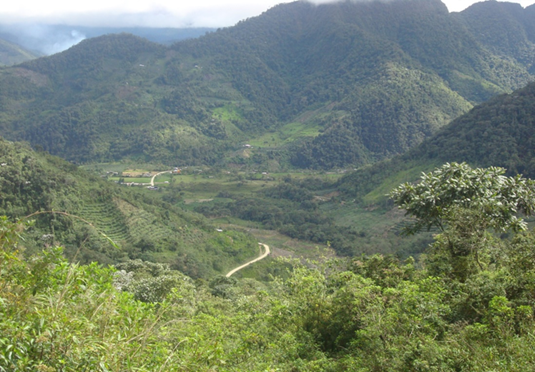 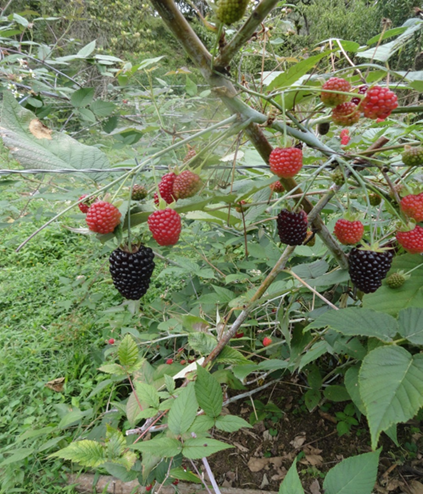 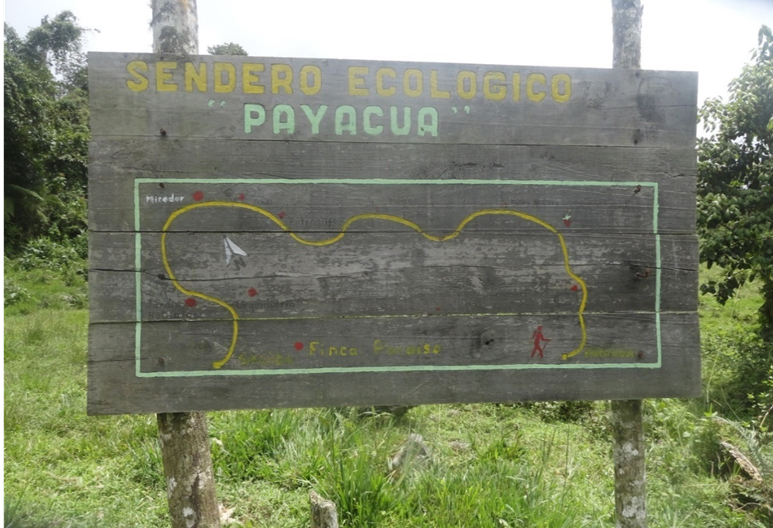 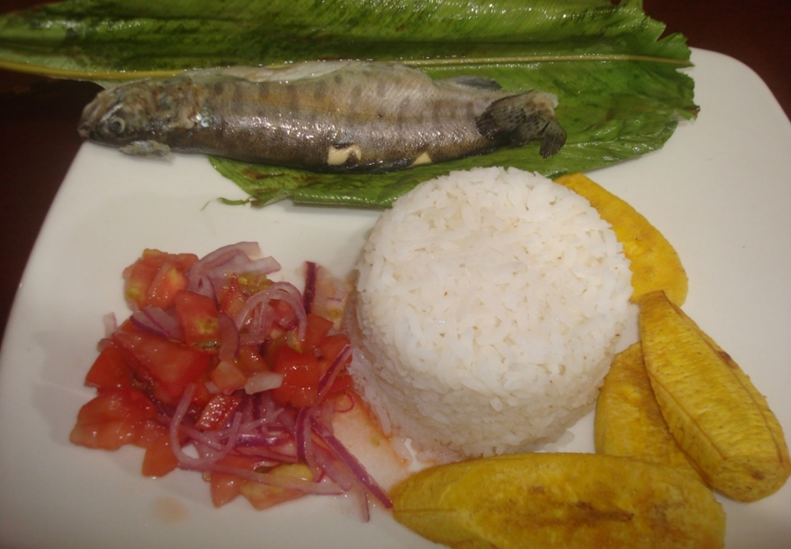 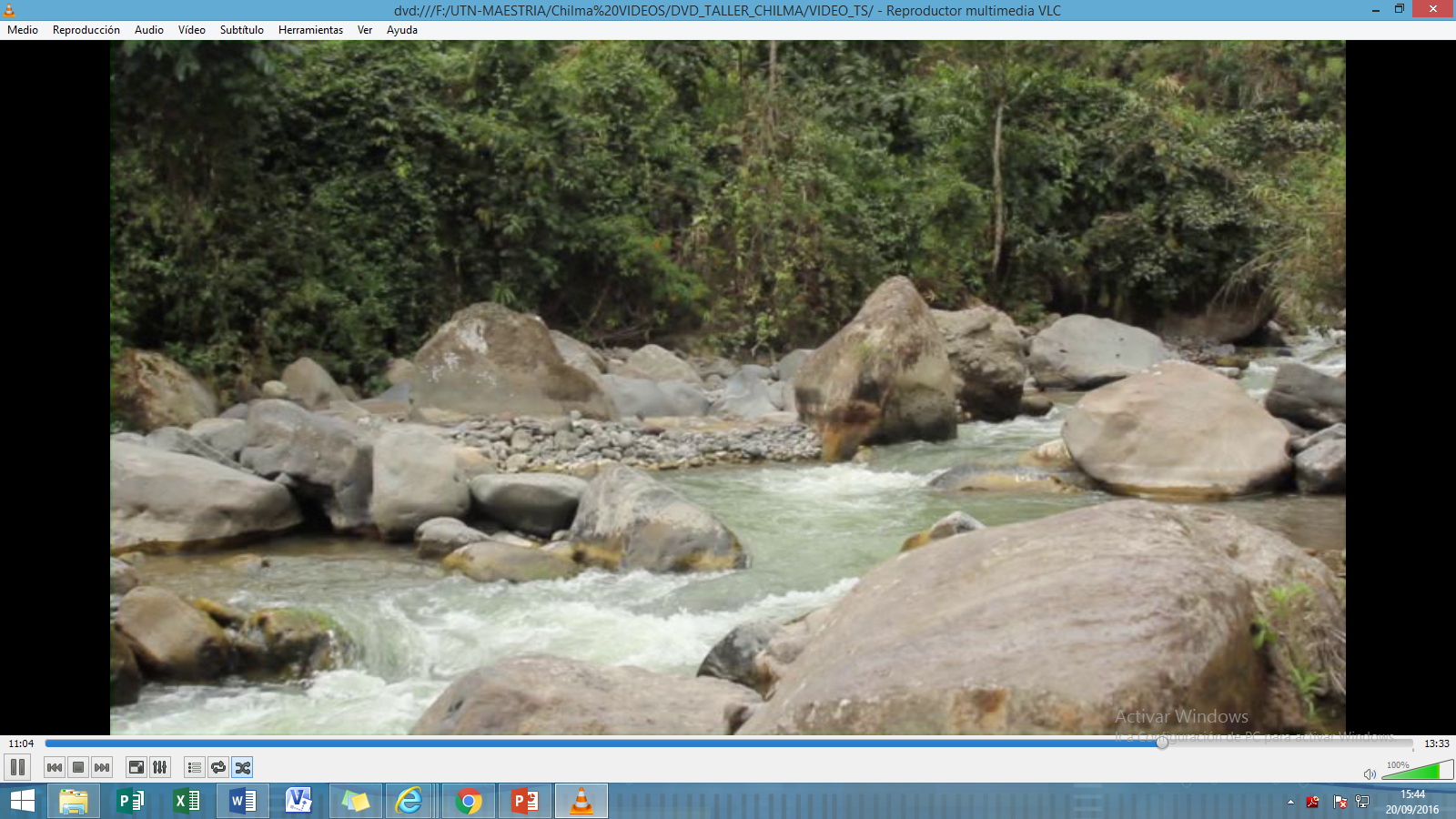 RESULTADOS
Oferta turística real de la comunidad Chilmá Bajo
Atractivos turísticos
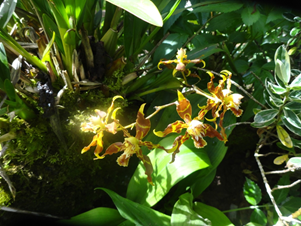 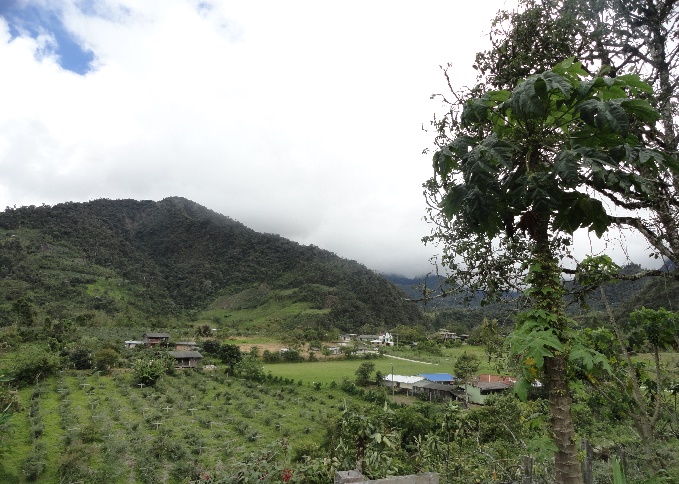 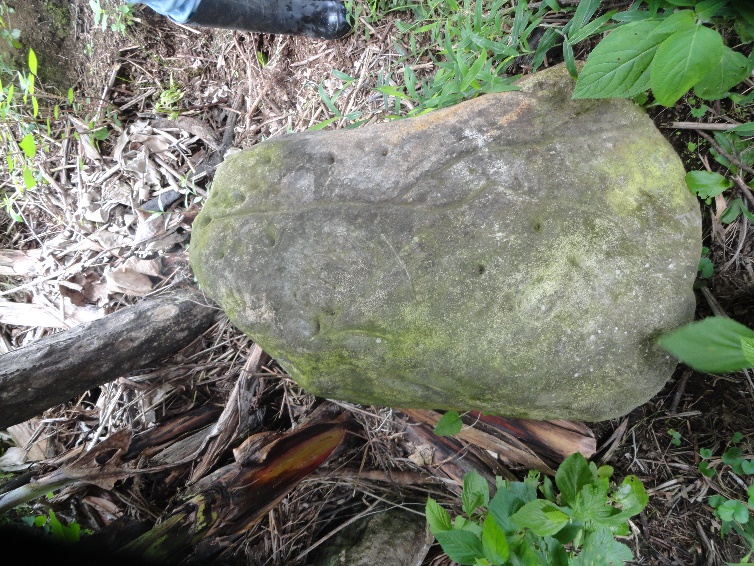 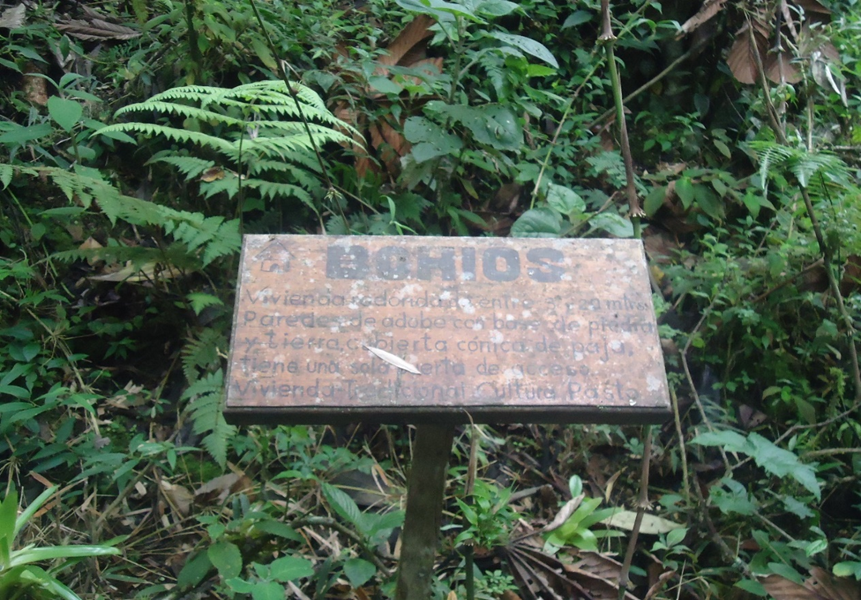 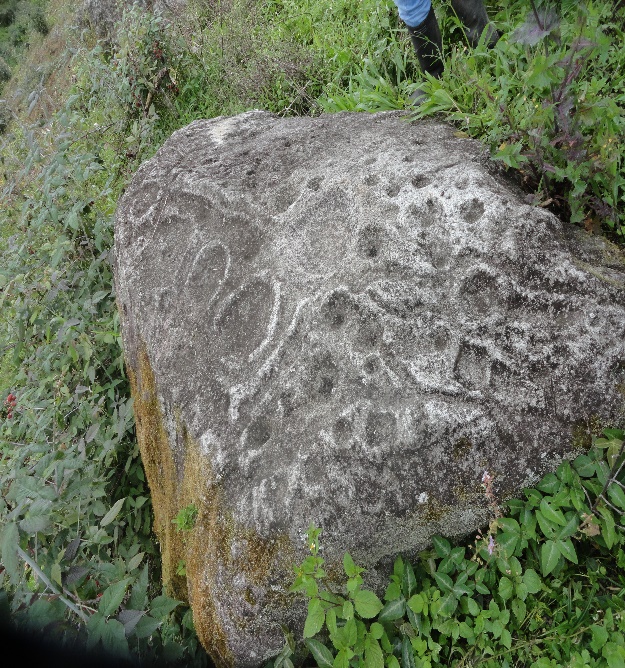 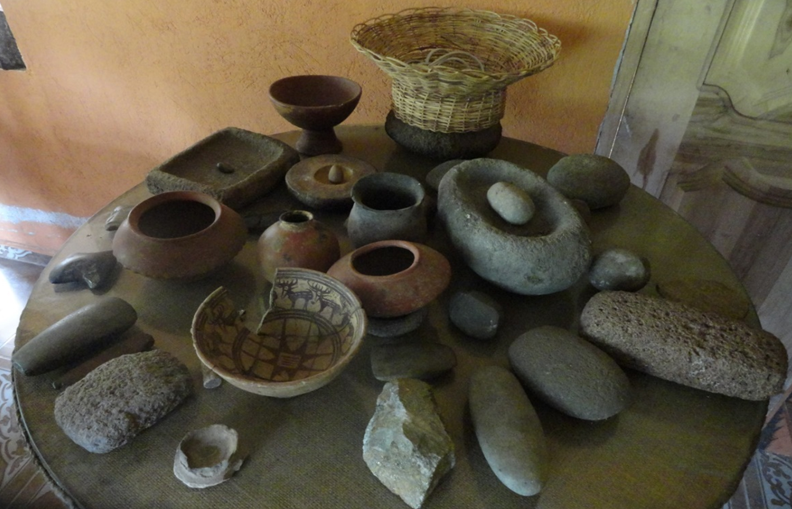 RESULTADOS
Oferta turística real de la comunidad Chilmá Bajo
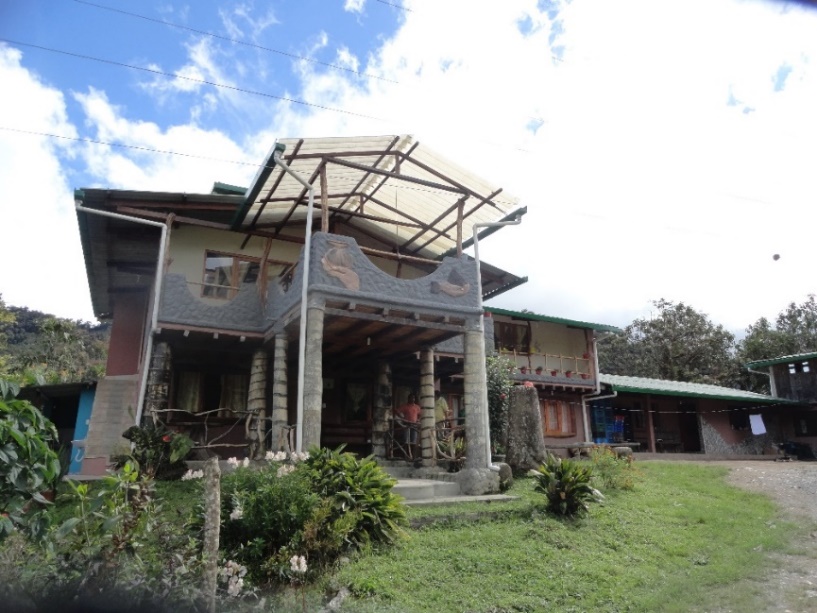 SERVICIOS
Finca Legado Pasto. 
Propiedad de la Sra. Elsira Ruano
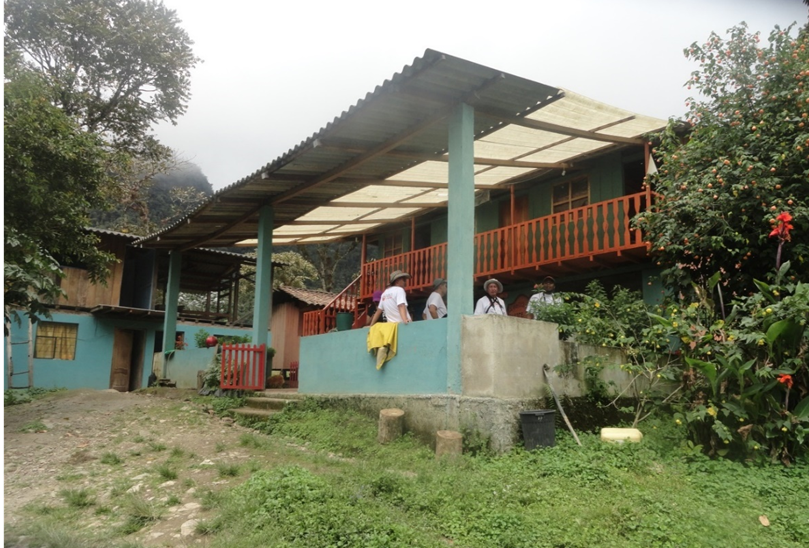 Finca Paraíso. 
Propiedad del Sr. Geraldo Chalapud
Servicios de la comunidad está 
también la tienda de la 
familia Ruano Erazo
RESULTADOS
Oferta turística real de la comunidad Chilmá Bajo
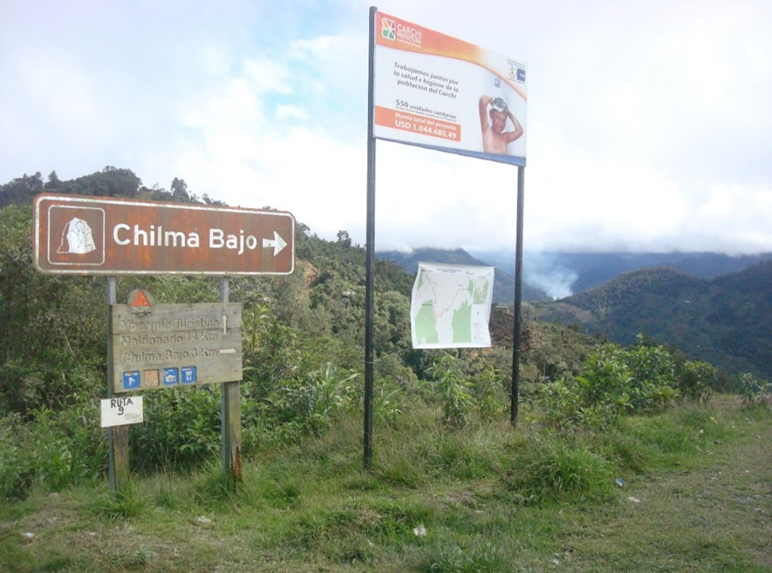 SERVICIOS
Con respecto de la accesibilidad a Chilmá Bajo, las vías de acceso son de segundo orden  y se encuentran lastradas
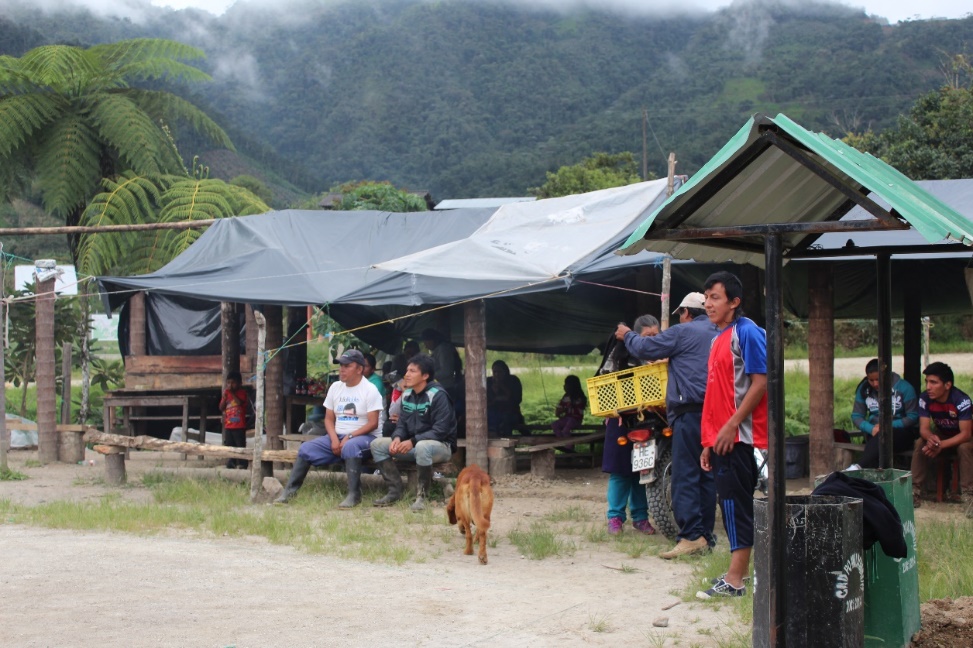 En cuanto a la seguridad en la comunidad, se evidenció que no existe ningún puesto de vigilancia policial, ni tampoco se realizan patrullajes.
RESULTADOS
Oferta turística real de la comunidad Chilmá Bajo
ACTIVIDADES TURÍSTICAS
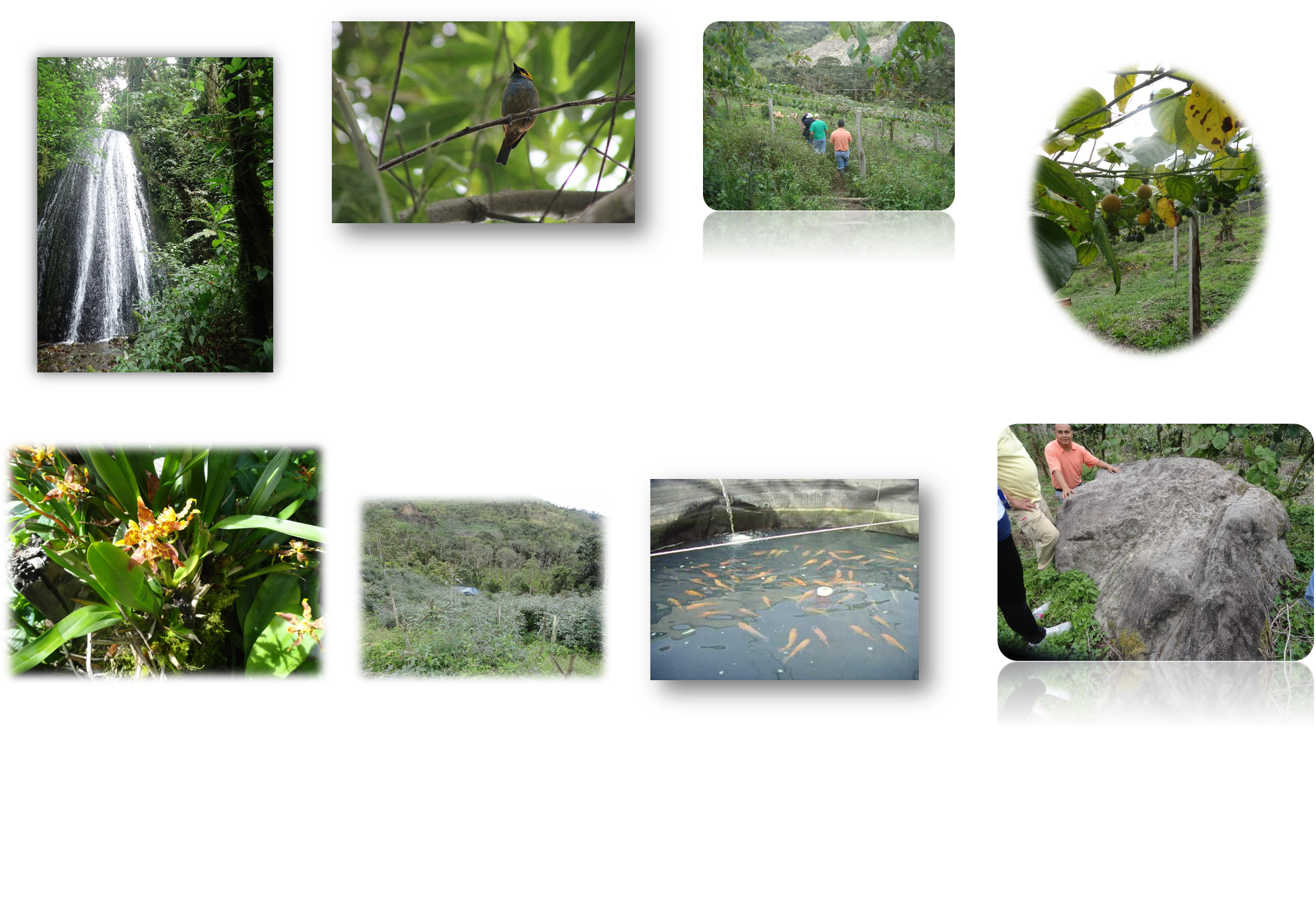 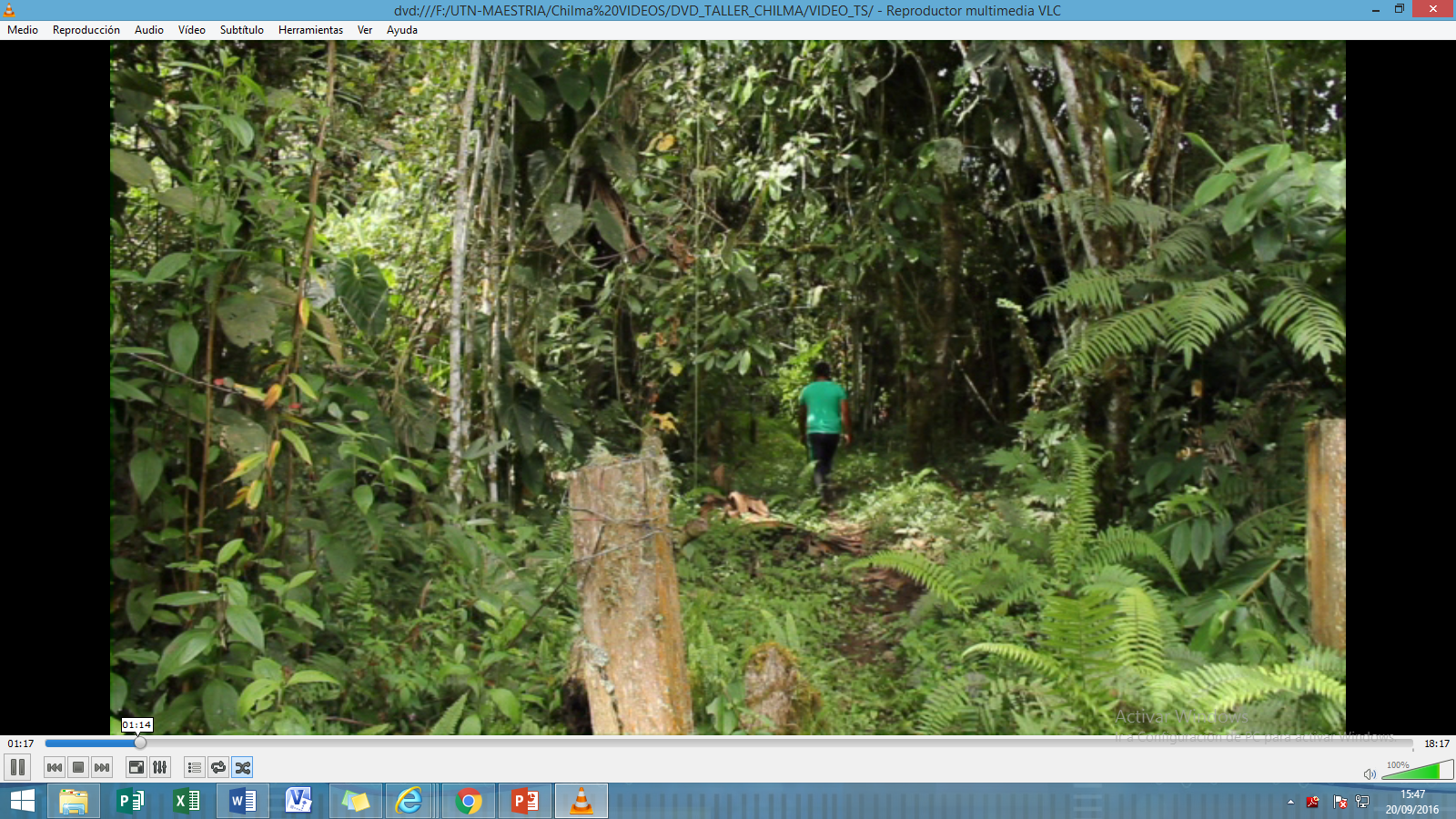 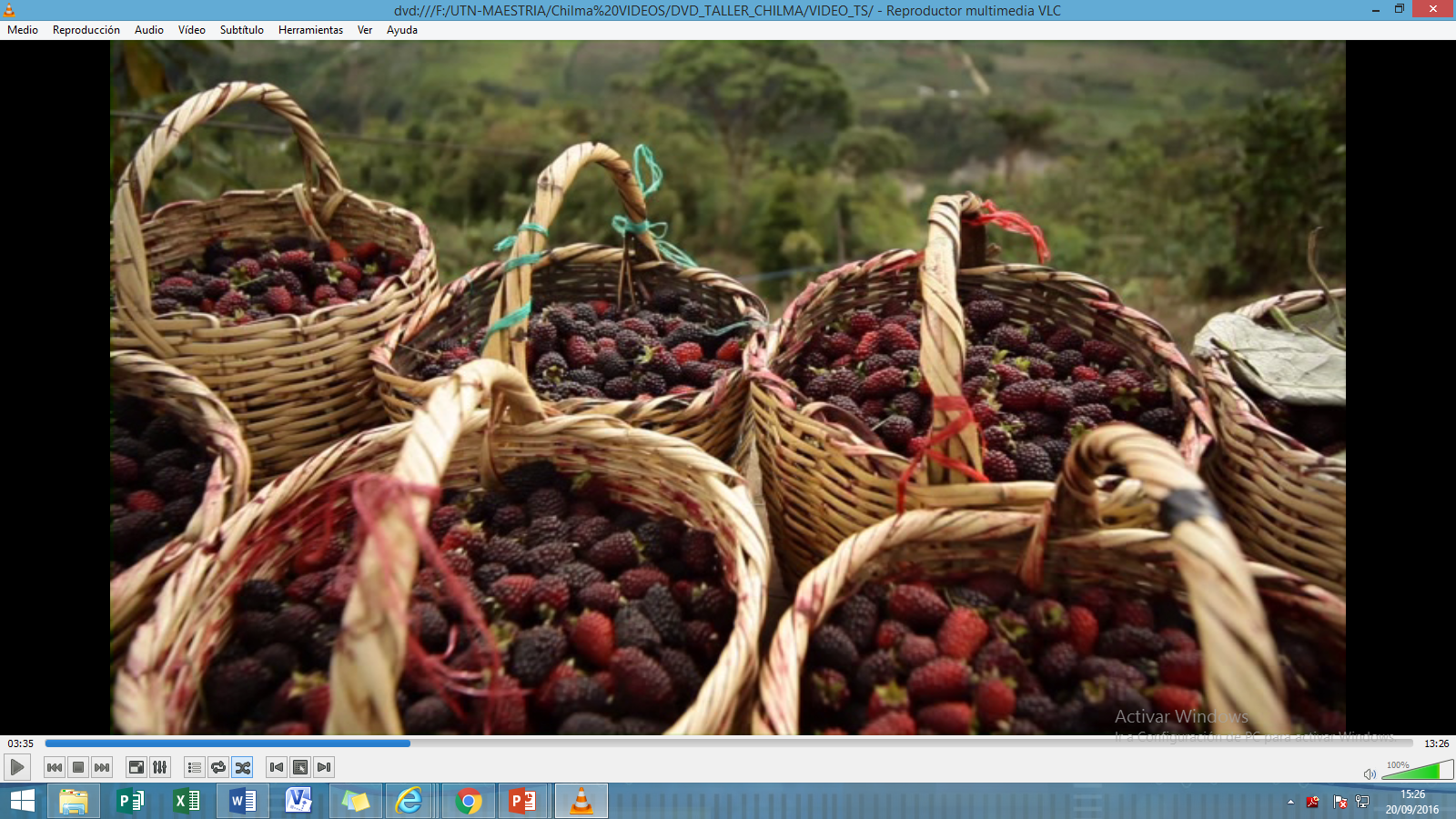 RESULTADOS
Caracterización de la comunidad
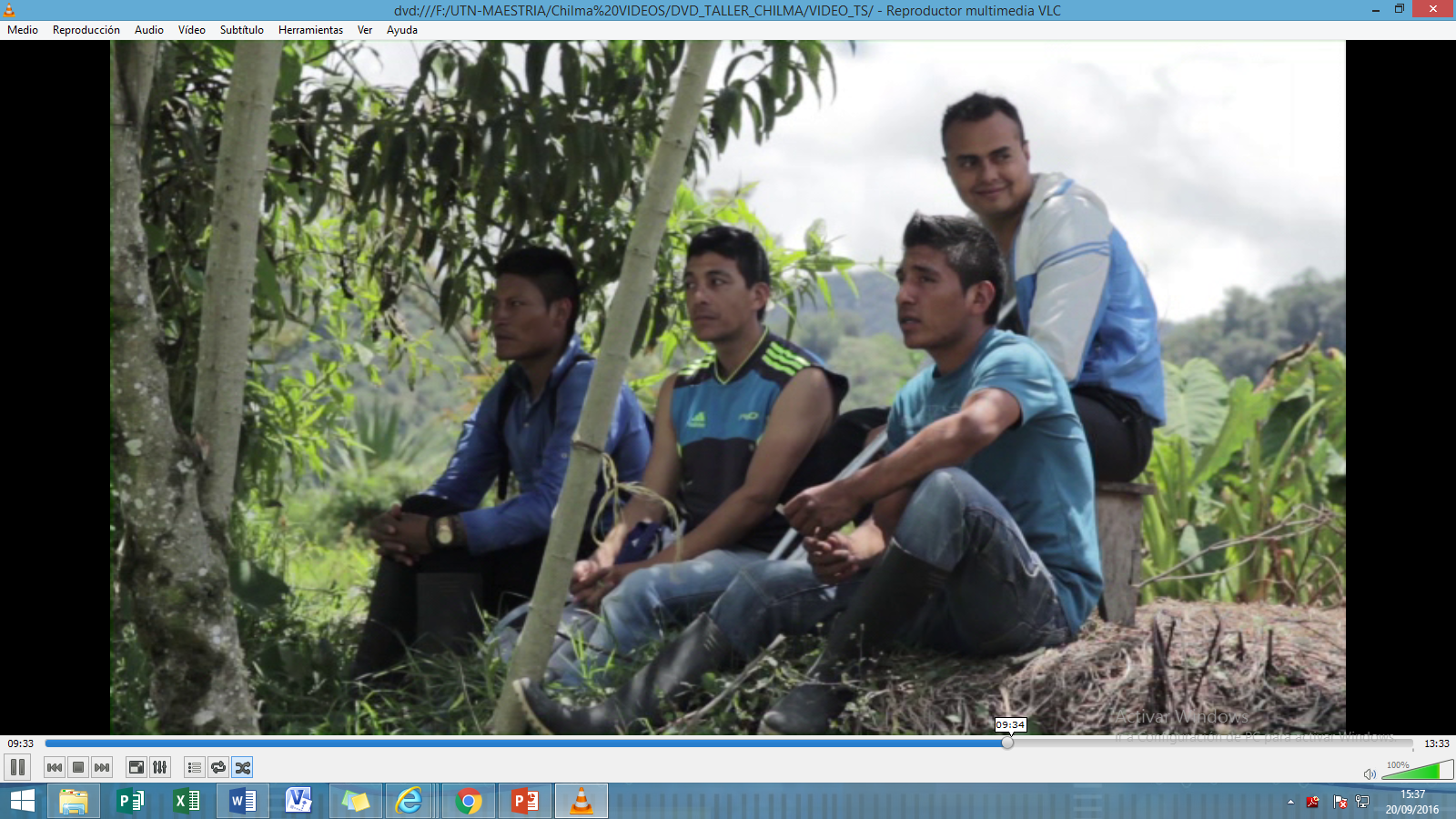 La conformación de los hogares entrevistados: 
 27 % de los hogares son formados por familias en las que el número de personas es 3 miembros
 21% de  familias está formada por cinco miembros
16% tenemos familias de cuatro y de siete miembros
5% familias grandes de nueve, diez y doce miembros
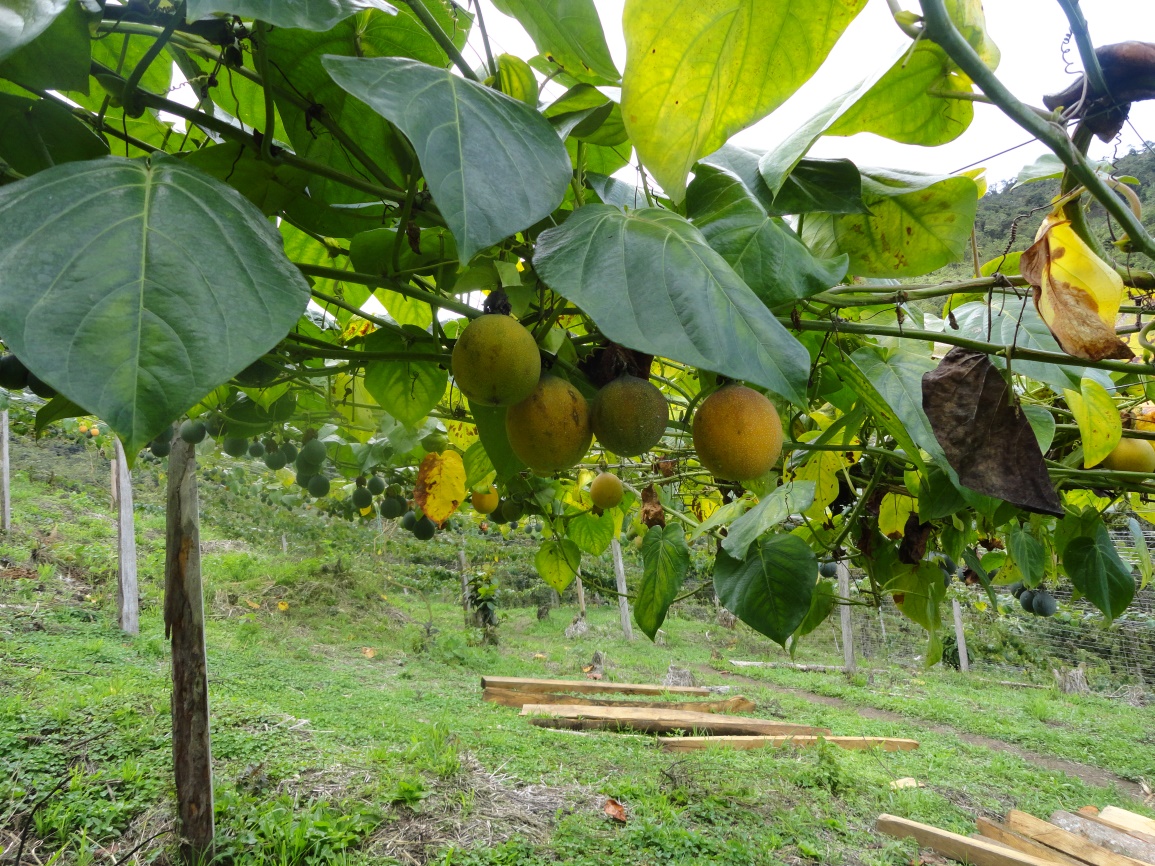 RESULTADOS
Caracterización de la comunidad
Agricultura (16 personas) seguido por amas de casa (labores del hogar), luego jornalero, música, turismo, comercio, ganadería y docencia.
Tiempo que los entrevistados viven en la 
comunidad
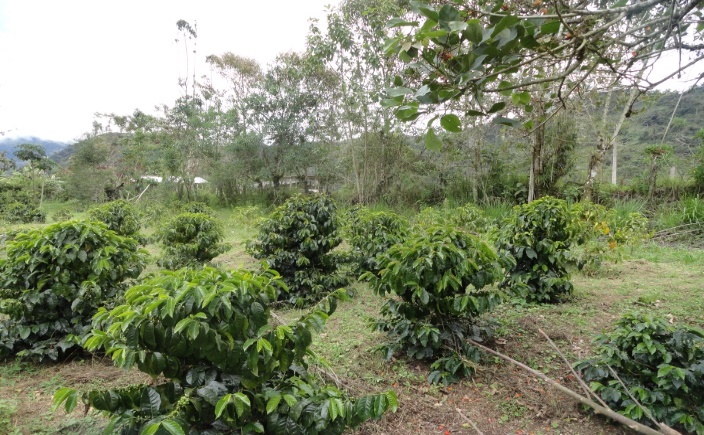 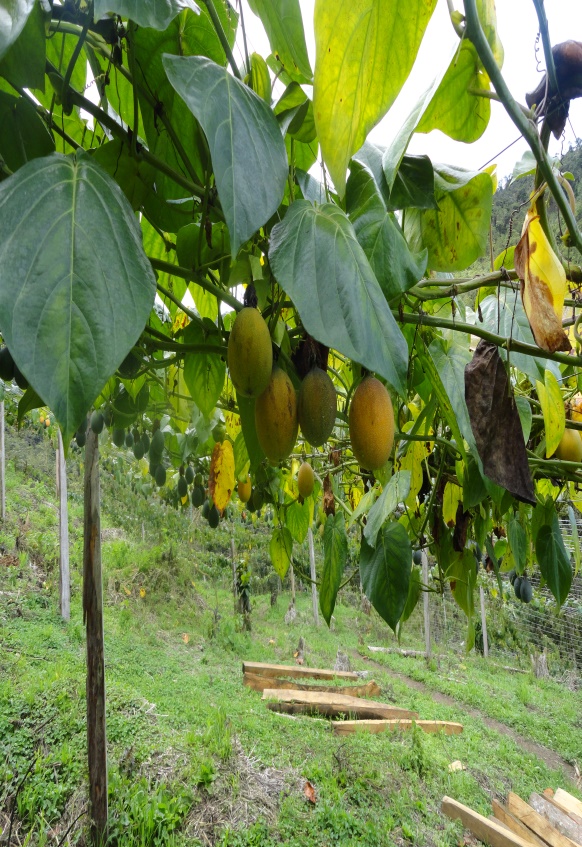 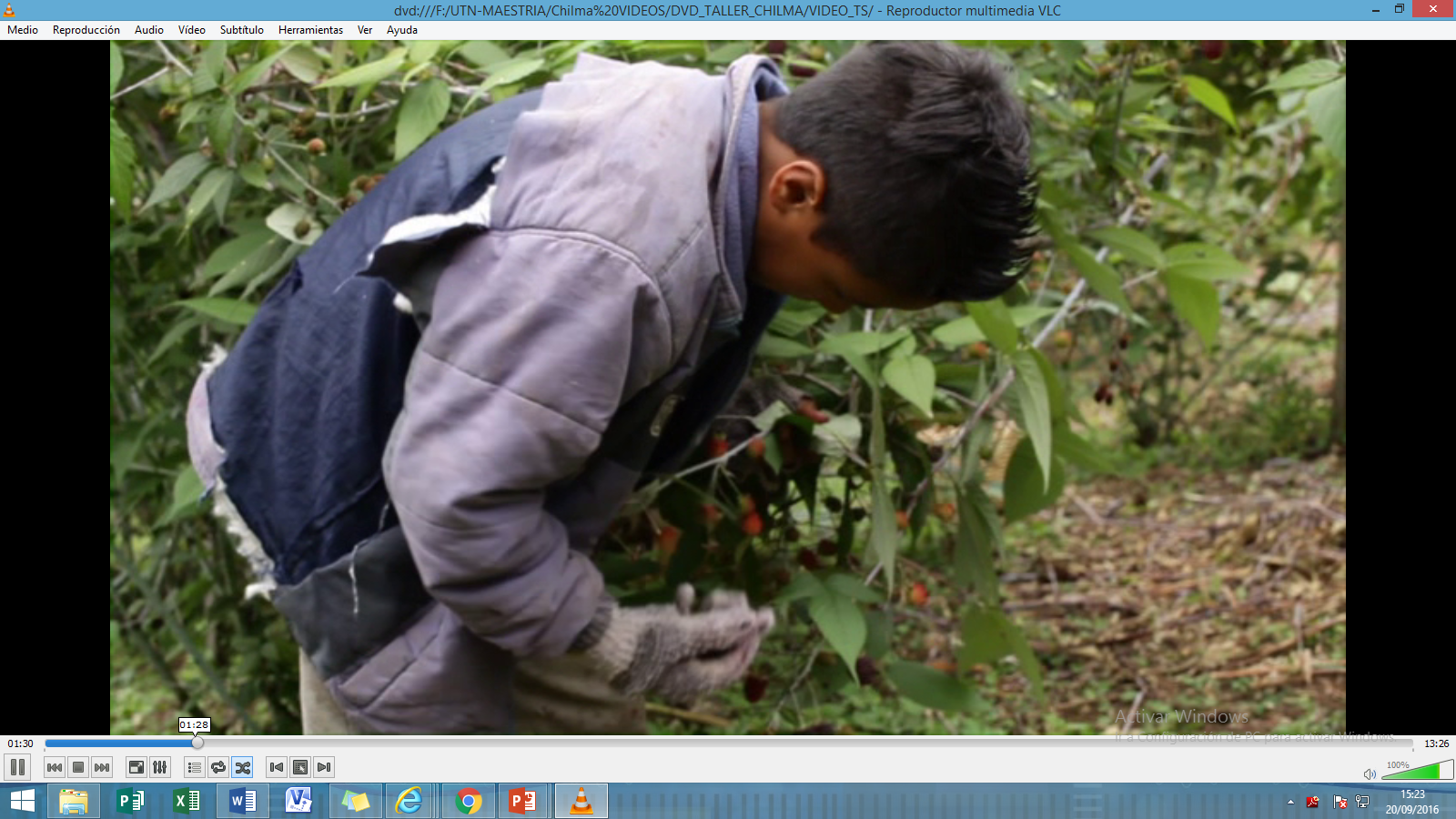 RESULTADOS
Caracterización de la comunidad
NUEVA OPCION DE TRABAJO
GENERA BENEFICIOS
ALTERNATIVA DE PROGRESO
DESARROLLO DE TURISMO
POSITIVO
JUSTIFICA
PLAN DE CAPACITACIÓN
RESULTADOS
Caracterización de la comunidad
El 84% de las personas 
entrevistadas tienen la 
disposición para participar 
en actividades turísticas  en la 
comunidad, mientras que 
un 16% manifiesta que 
no es de su interés
El 89% de los entrevistados pertenecen a alguna forma de organización como miembros y como es normal los representantes con funciones directivas de las mismas constituyen un  11%.
Caracterización de la comunidad
RESULTADOS
Problemas ambientales en la zona
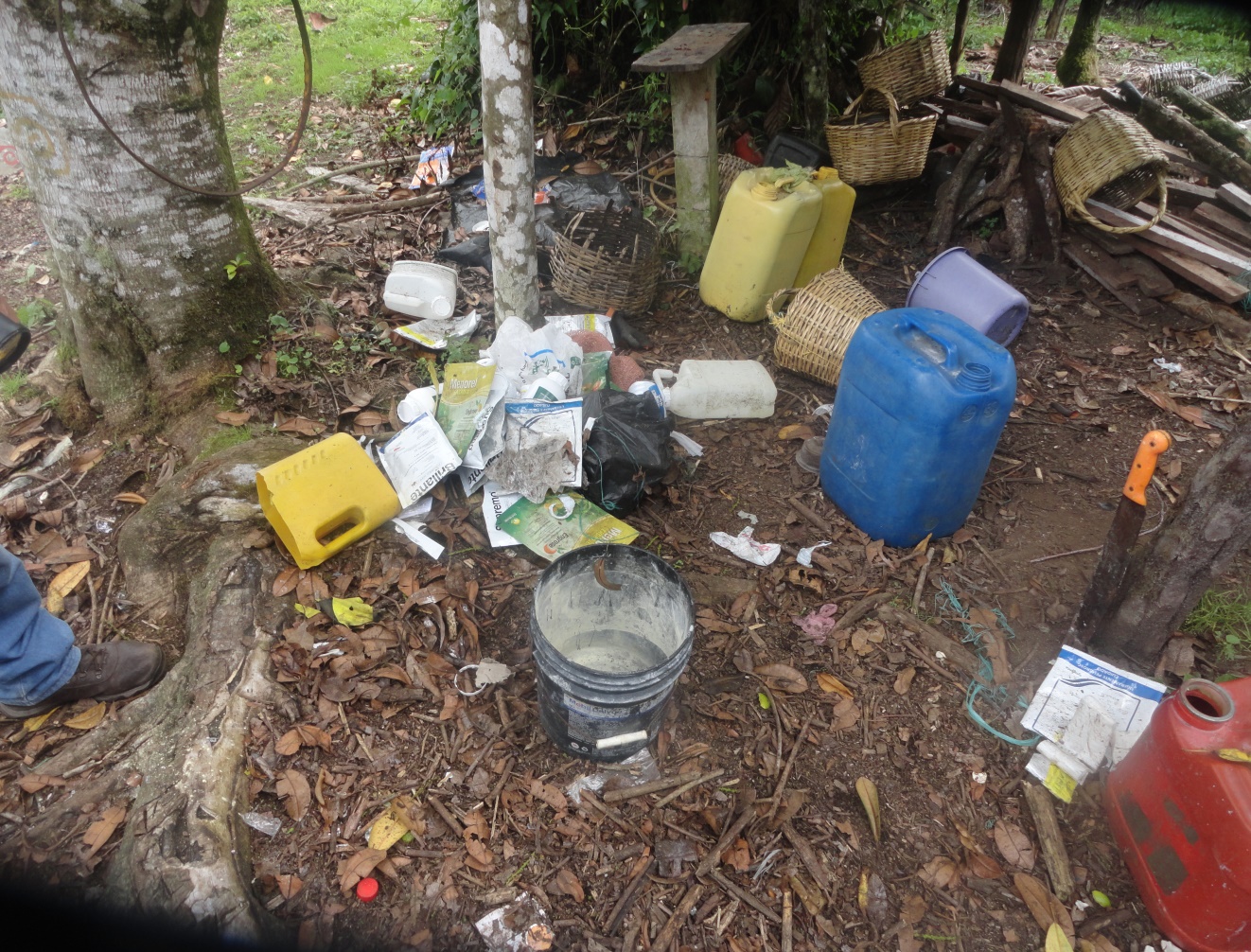 La deforestación y 
el mal manejo de residuos
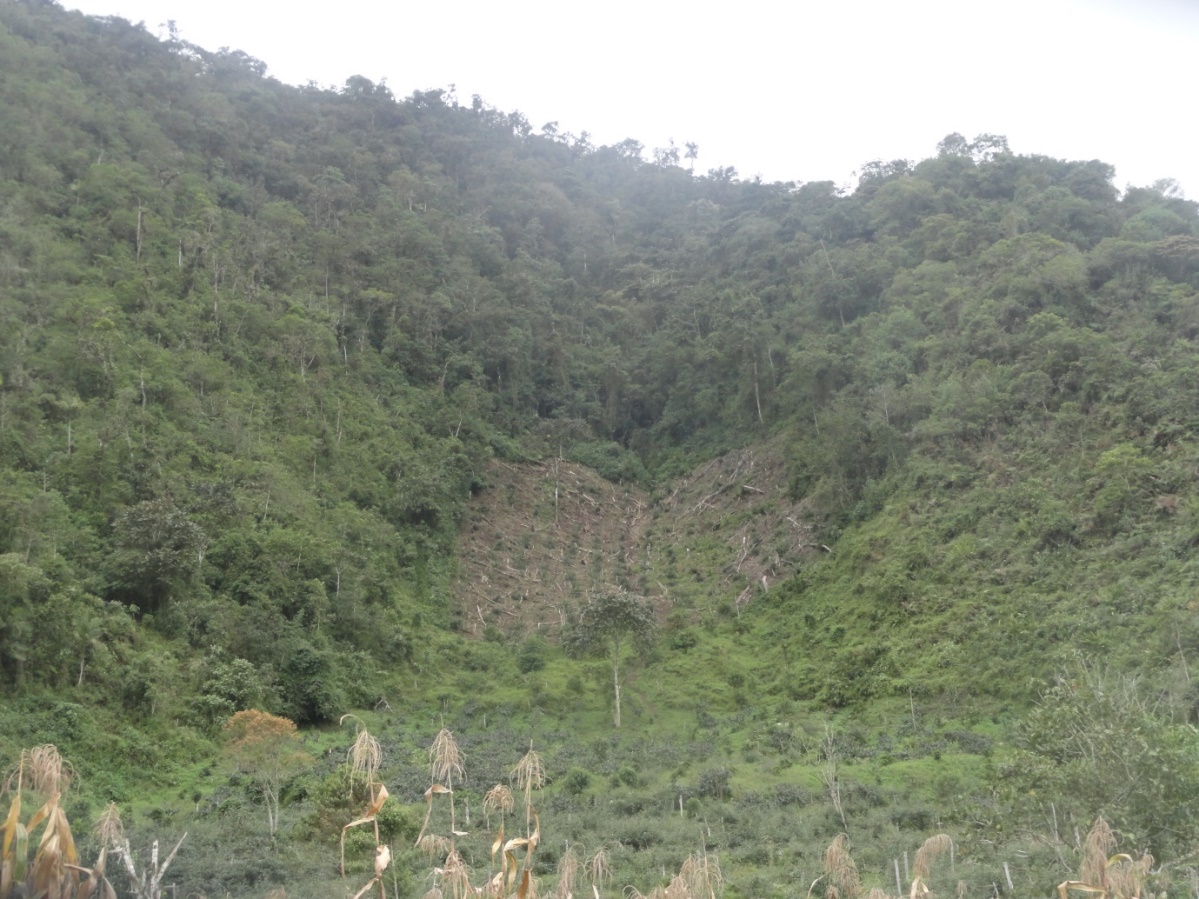 EDUCAR A LA POBLACIÓN
Caracterización de la comunidad
RESULTADOS
Temas en los que requieren capacitación
ACTIVIDADES DE CAPACITACIÓN
89% SI

 11% NO
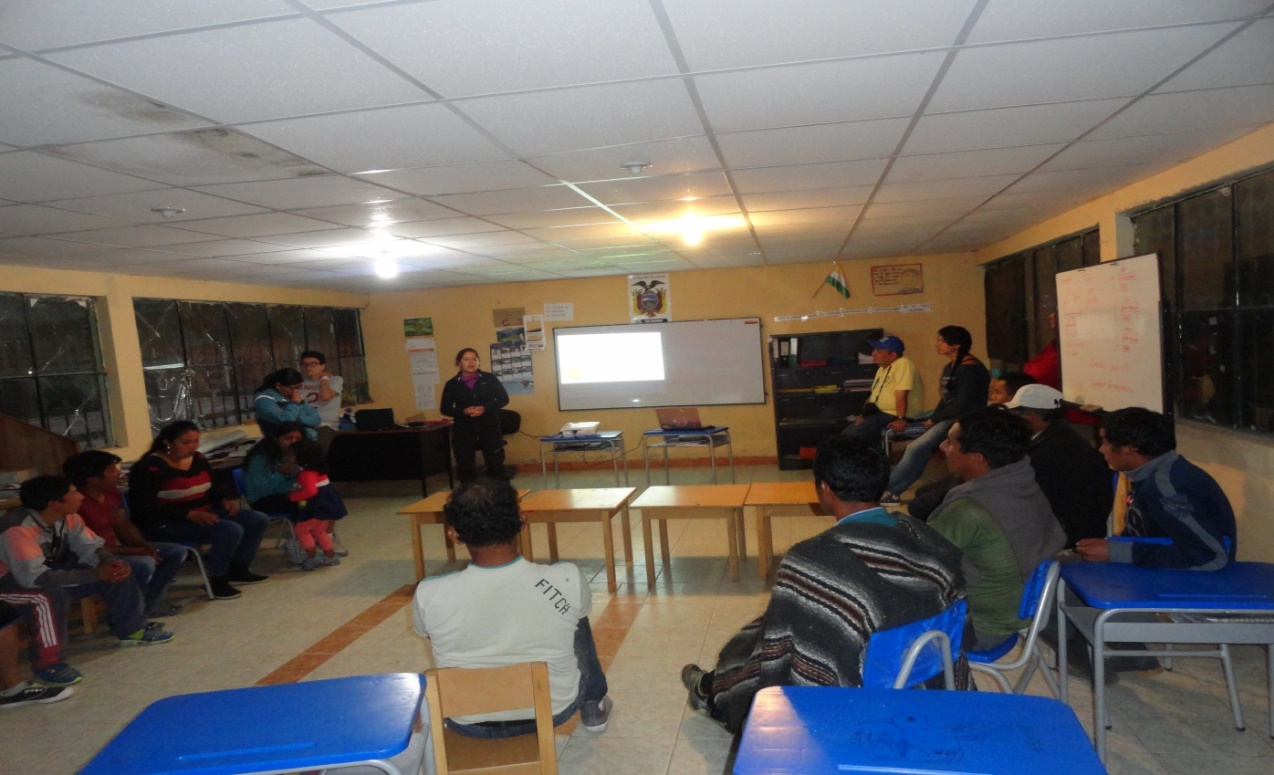 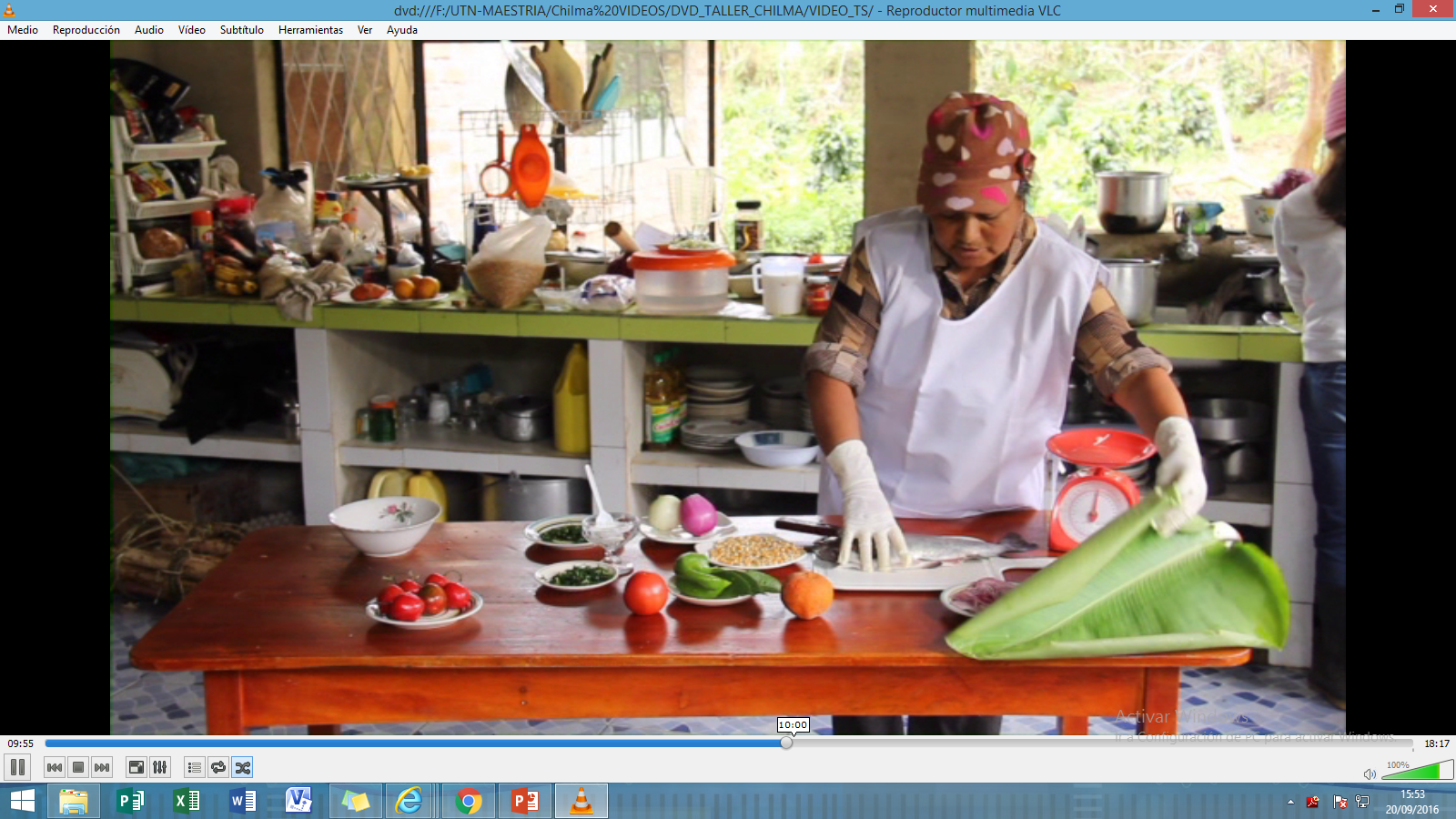 RESULTADOS
Caracterización de la comunidad
HORARIO
79% de aceptación el horario de la  tarde los fines de semana, acorde a las necesidades de la comunidad
PROPUESTA: PLAN DE CAPACITACIÓN
OBJETIVO: Capacitar a la comunidad de Chilmá Bajo en temas vinculados al turismo sustentable, con el fin de consolidar este modelo de turismo en el sector.
PROPUESTA: PLAN DE CAPACITACIÓN
Exposiciones
Trabajos grupales
Mesas de análisis o mesa redonda
Lectura comentada
Lluvia de ideas
Dinámicas
Videos
Prácticas
METODOLOGÍA
DEL PLAN DE CAPACITACIÓN
PROPUESTA: PLAN DE CAPACITACIÓN
Módulo 1: Motivación y ejemplos de casos exitosos de turismo rural sustentable
Objetivo: Motivar a los participantes para que 
consideren al turismo rural sustentable como una alternativa para el desarrollo de la comunidad.
Justificación: romper barreras al momento de querer iniciar en actividades derivadas del turismo, mediante la motivación dejar en cada uno de los individuos ese espíritu emprendedor que permita generar ideas de negocio y dar un salto  de la idea a la real.
PROPUESTA: PLAN DE CAPACITACIÓN
PLANIFICACIÓN MÓDULO 1
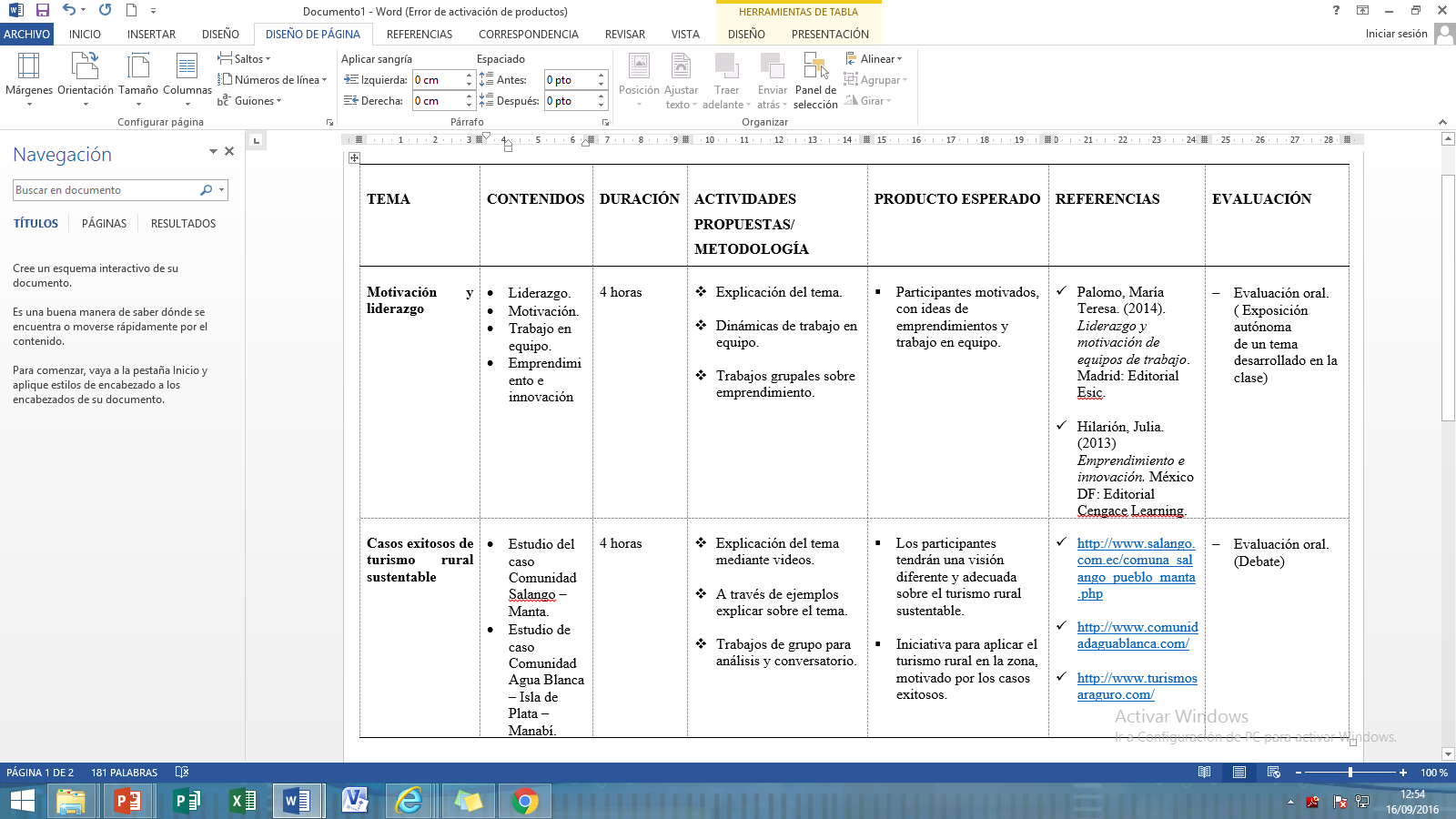 PROPUESTA: PLAN DE CAPACITACIÓN
CAPACITADOR
Encuesta
ESTRATEGIAS DE 
EVALUACIÓN
Exposición autónoma de un tema
PARTICIPANTES
Debate
Reuniones de seguimiento
PROCESO DE 
SEGUIMIENTO
Entrevistas grupales o individuales con los participantes
Validación del plan de capacitación en turismo rural sustentable con la comunidad de Chilmá Bajo.
Agradecieron el trabajo realizado en la comunidad
Prácticas en la capacitación
Capacitación para todos los habitantes  de la comunidad que deseen.
Turismo sea una alternativa de trabajo 
en su comunidad.
Lugar es muy visitado pero necesitan capacitarse para brindar los servicios adecuados a los turistas.
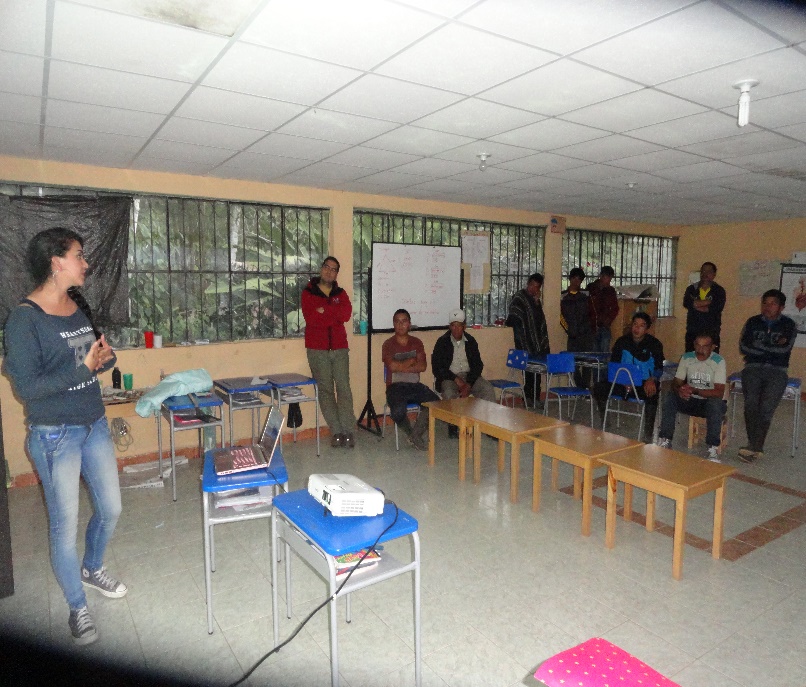 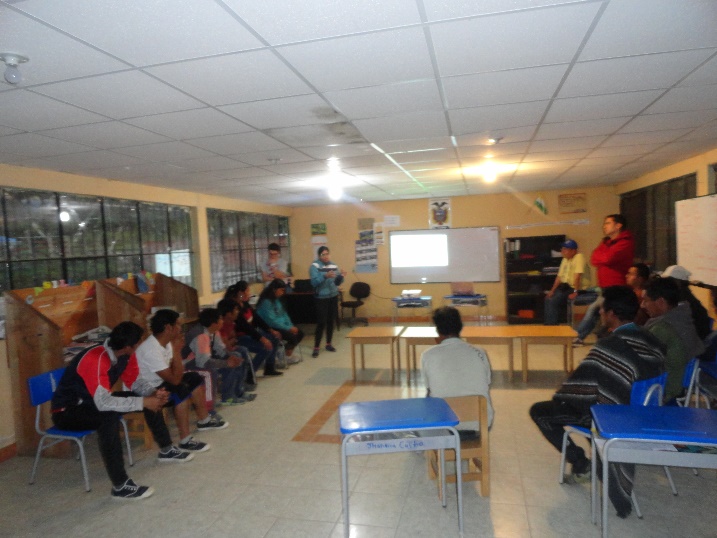 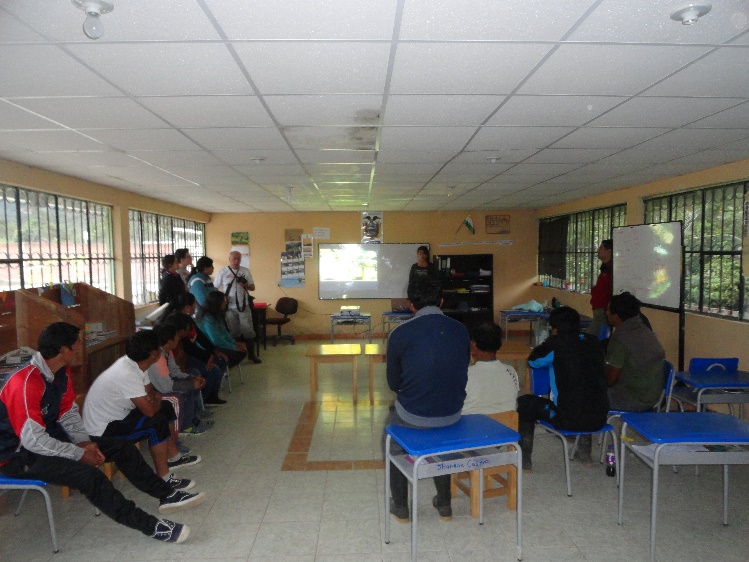 CONCLUSIONES
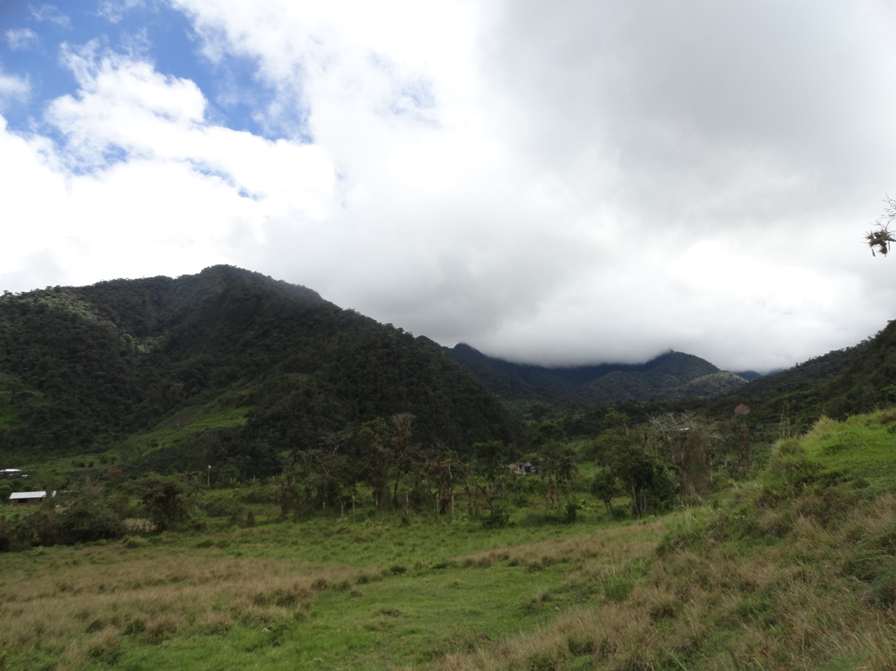 Chilmá Bajo y su entorno 

Nueva alternativa económica

Capacitación se focalizan en adquirir conocimientos
 
El plan de capacitación se realizó considerando las necesidades de los habitantes

La comunidad de acuerdo con el plan de capacitación
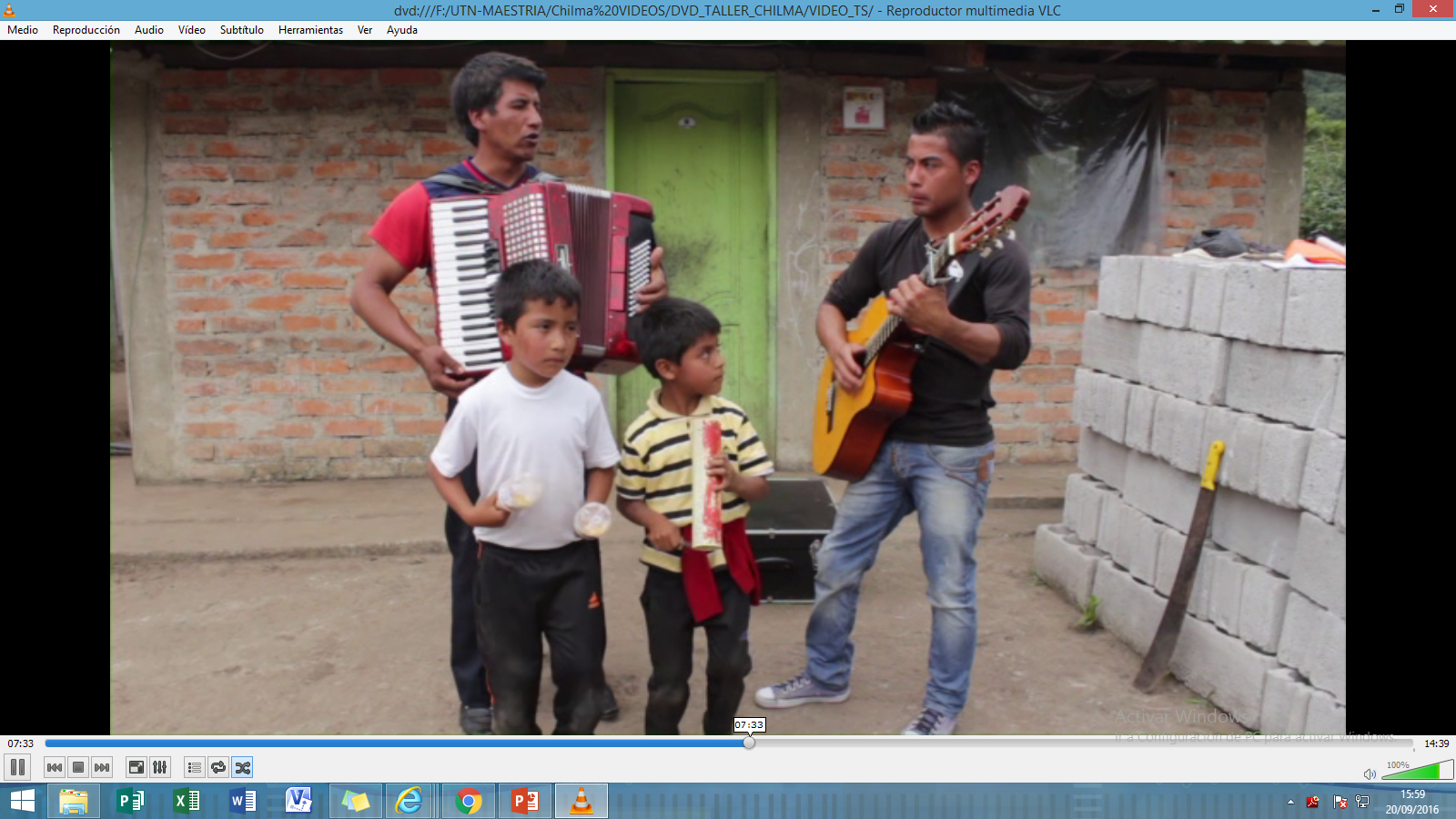 RECOMENDACIONES
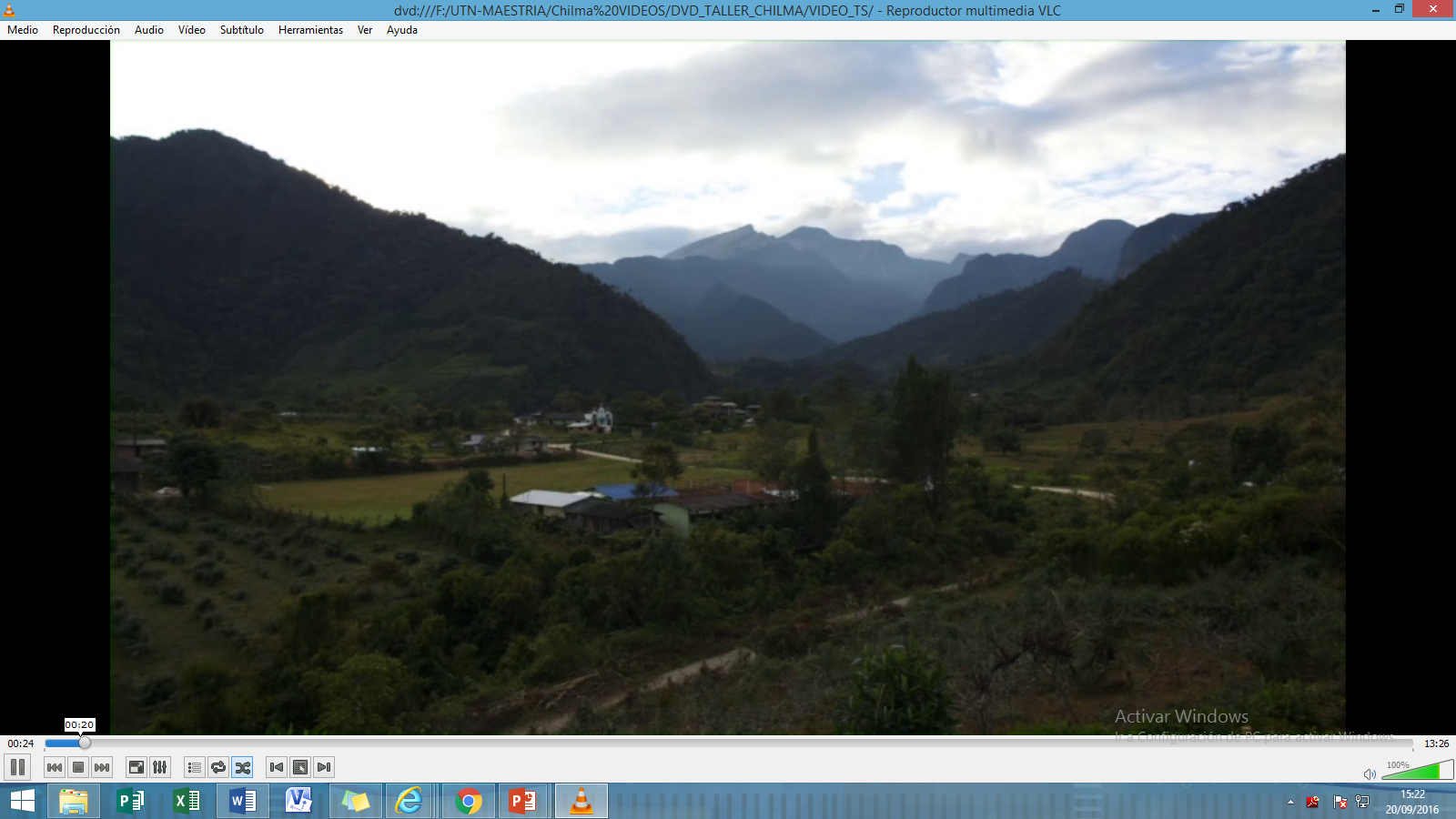 Alternativa para promover su desarrollo

Profundizar los estudios en lo concerniente a educación ambiental

Realizar un estudio que involucre el desarrollo de la comunidad 

Socializar los resultados de esta investigación con comunidades cercanas
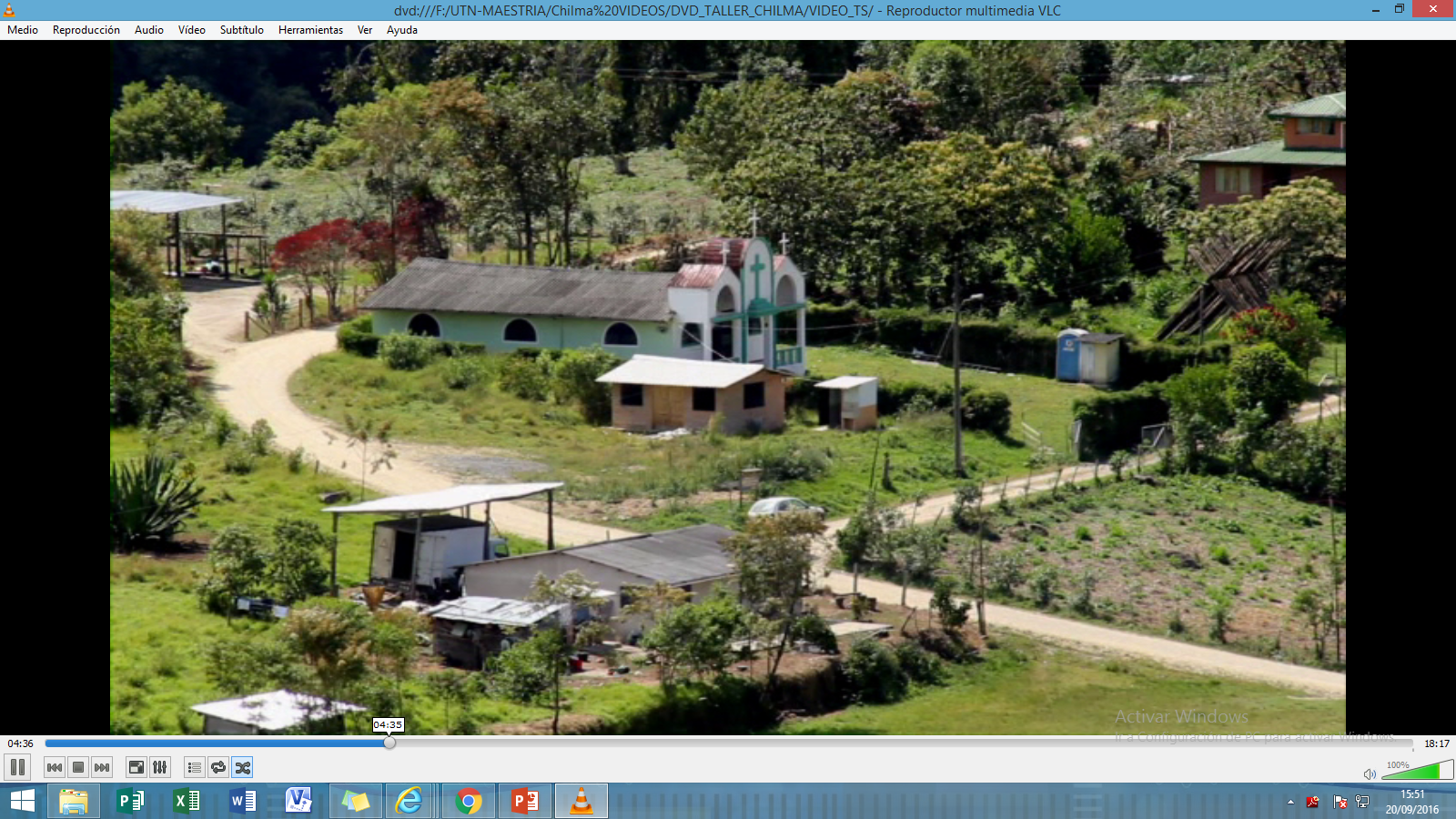 GRACIAS!!!
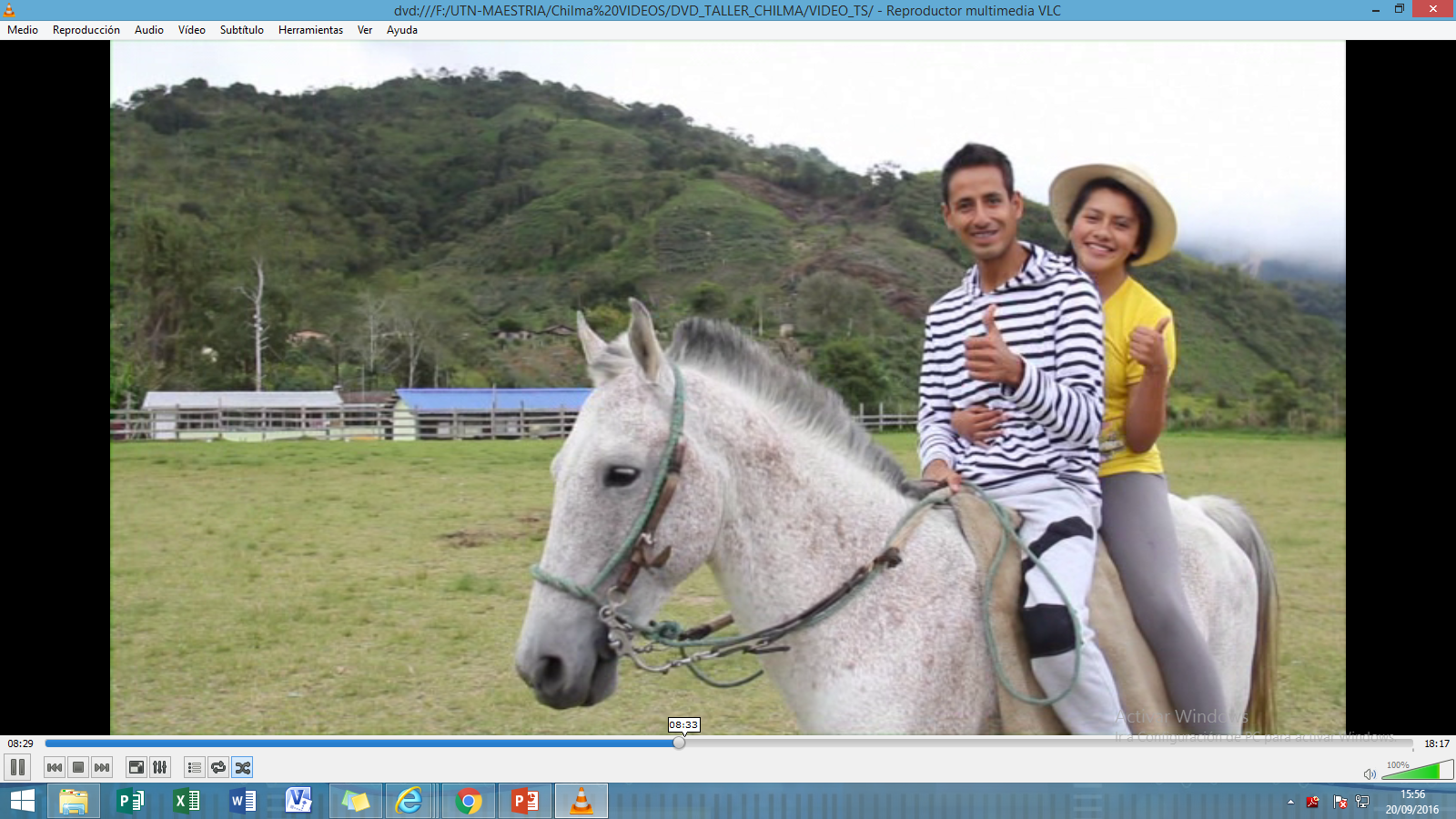